Faulting in the Earth
Earthquake rupture can be described in a few ways
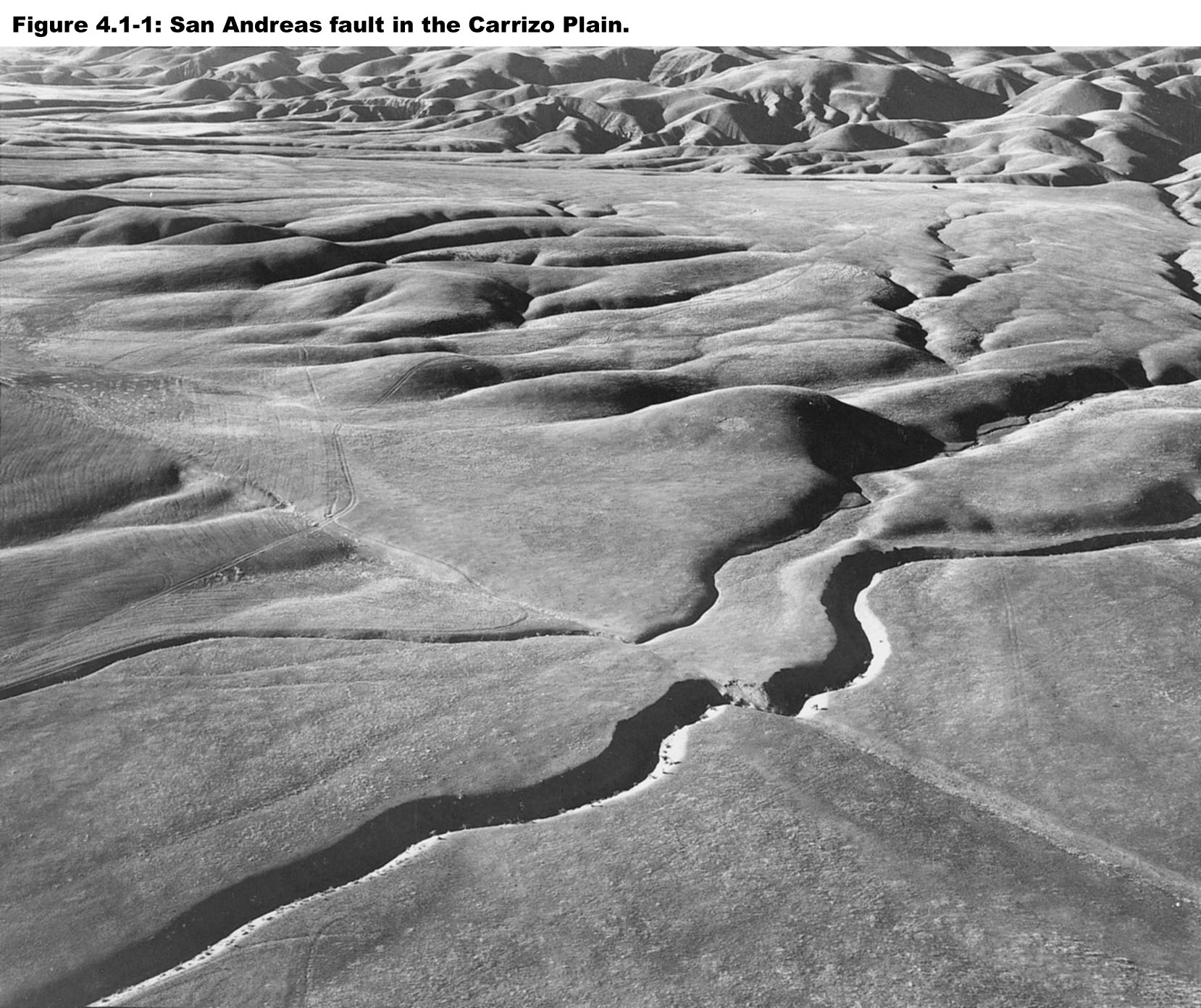 NORTH AMERICA
36 mm/yr
PACIFIC
(1) Geometrically: angles or vectors describe the fault orientation and slip direction.
(2) Graphically: focal mechanisms describe two possible fault orientations and slip directions.
(3) Mathematically: moment tensors describe an oriented forces that mimics the rupture physics and can provide a moment magnitude
San Andreas Fault, Carrizo Plain
Fault Geometry Represented Geometrically
Three angles: strike , dip , slip , or
Two orthogonal vectors: fault normal n and slip vector d
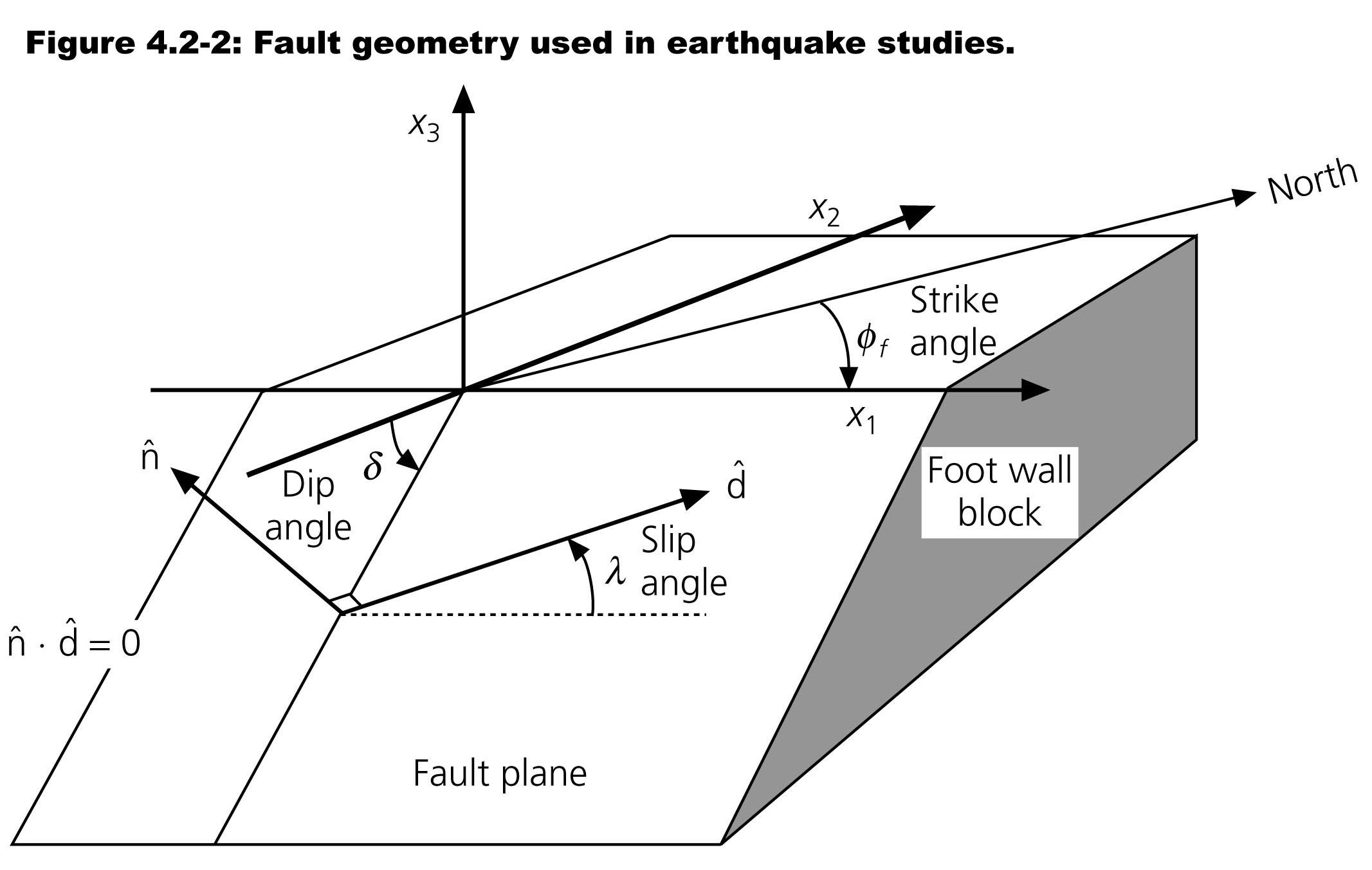 Kanamori and Cipar, 1974
Treating the fault as rectangular, the dimension along strike is the fault length and dimension in the dip direction is the fault width.
Slip Angle  Characterizes Fault Type
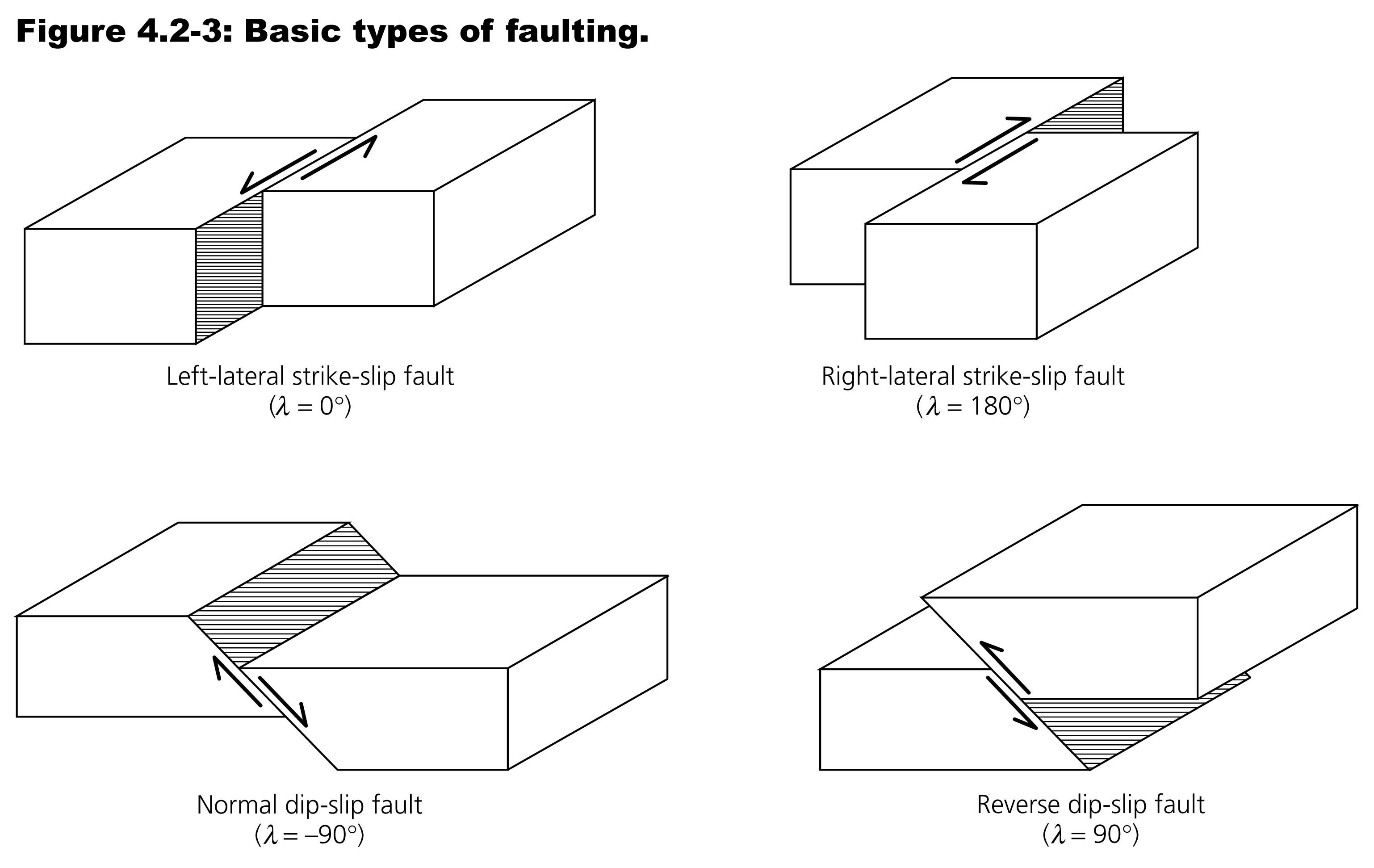 Most earthquakes consist of some combination of these motions, and have slip angles between these values
P-wave Energy Radiation

Map View of a Strike-Slip Fault
Then the fault slips and the stored elastic energy is released as traveling wave energy
Lithosphere deforms elastically before fault slip
P-wave Energy Radiation

Map View of a Strike-Slip Fault
X1
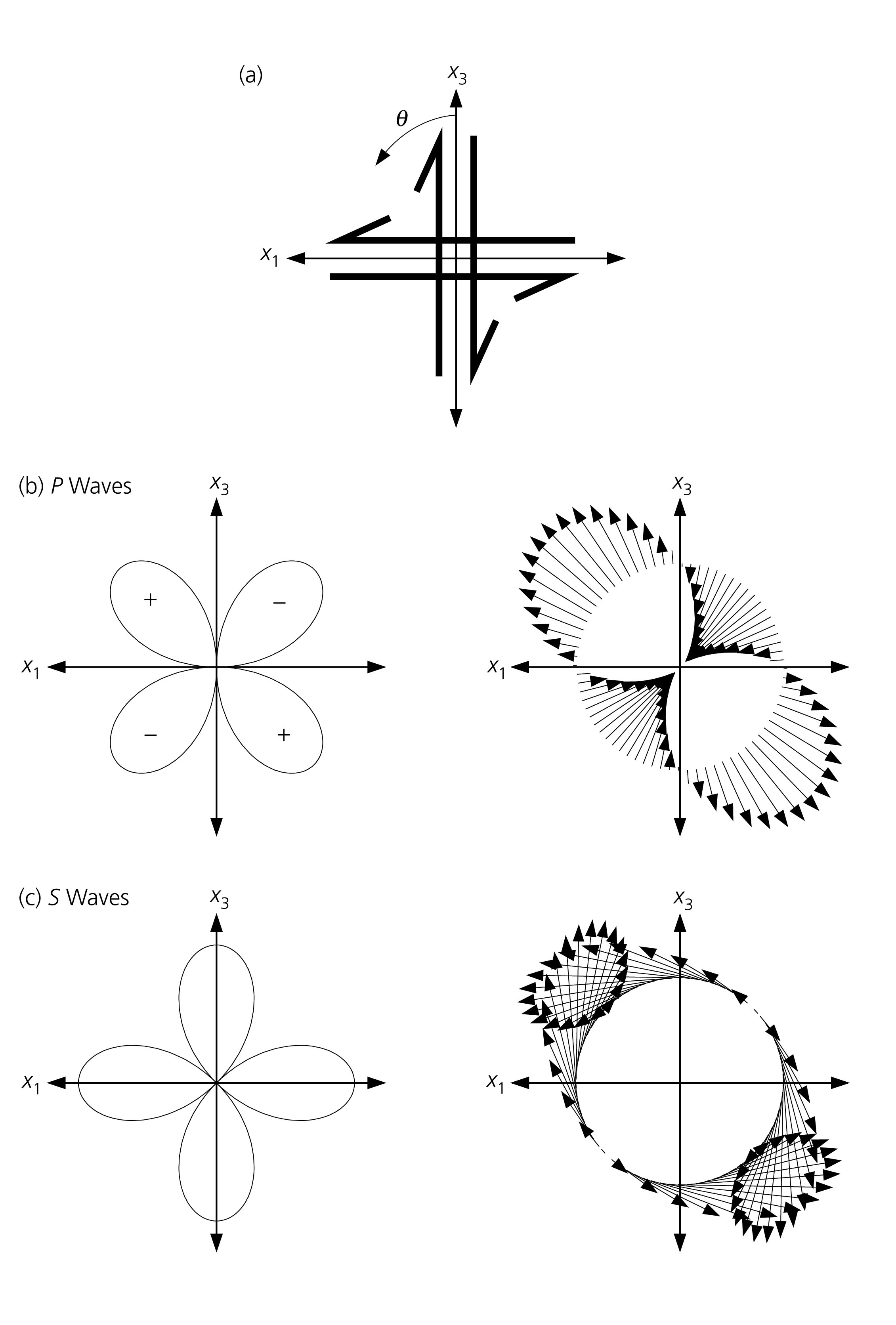 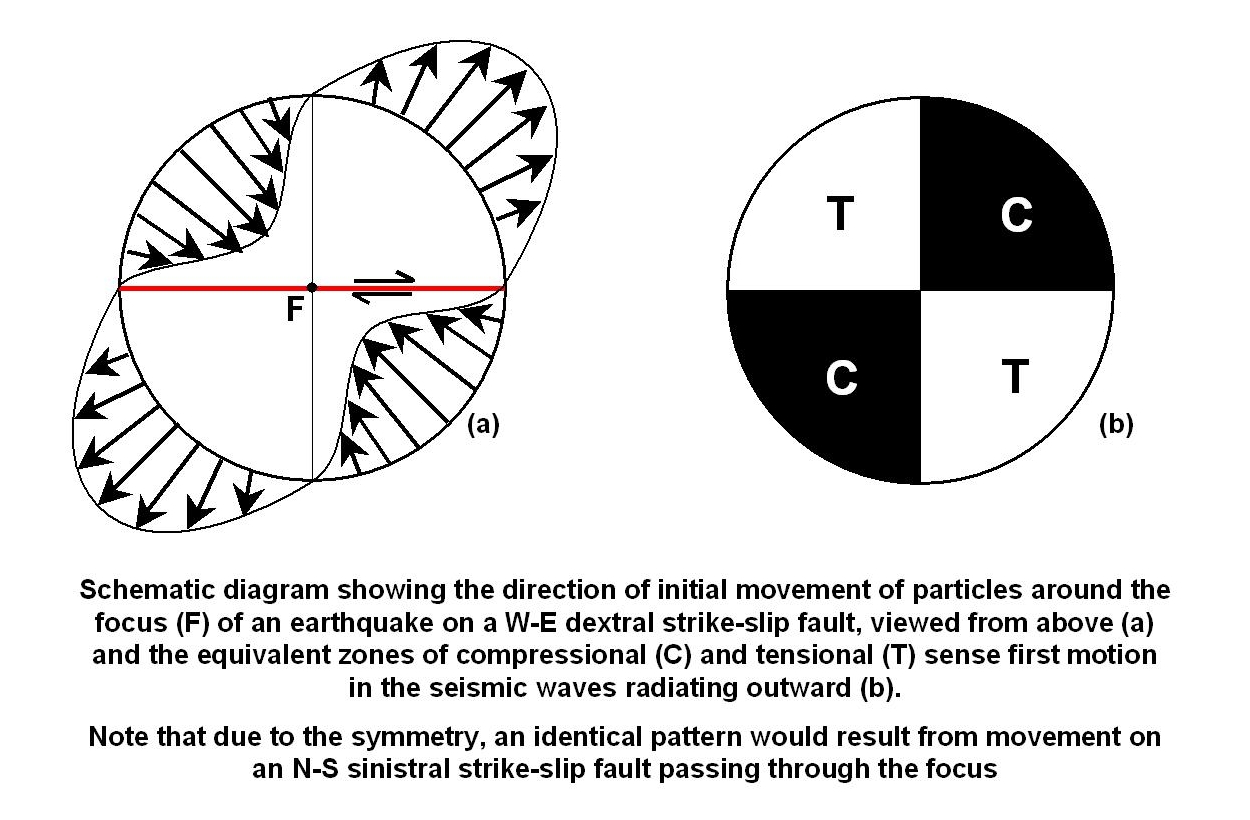 X2
Around an earthquake, the first motion of the radiated wave is either compressional or dilatational.
P-wave radiation lobes in 3-D
This pattern in the same for all simple faults irrespective of fault orientation
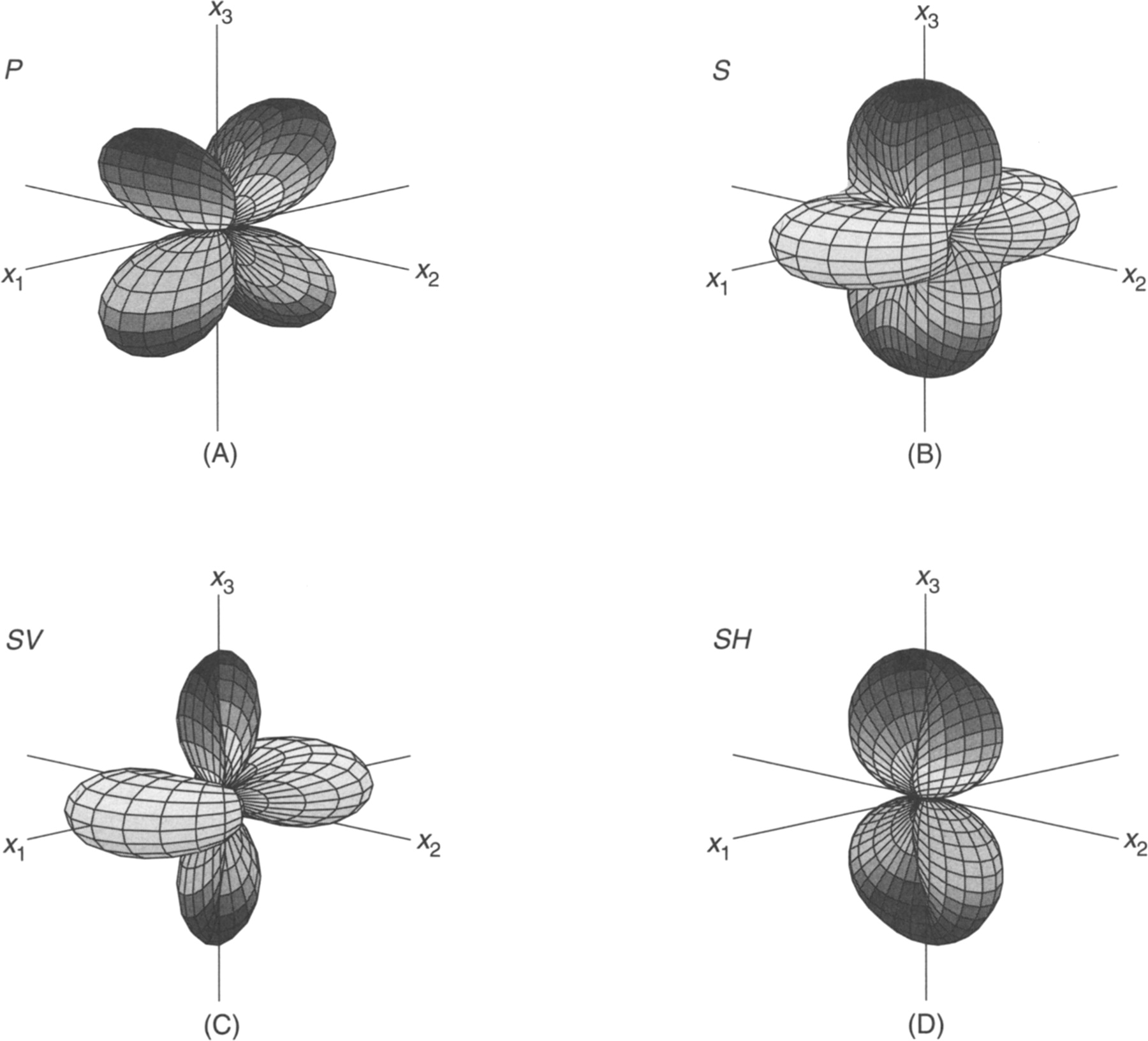 +
-
-
+
Realize that this is a plot of wave energy or amplitude, not the wave itself. The energy travels outward from the earthquake source as a spherical wave.
S-wave energy radiation from a shear plane source
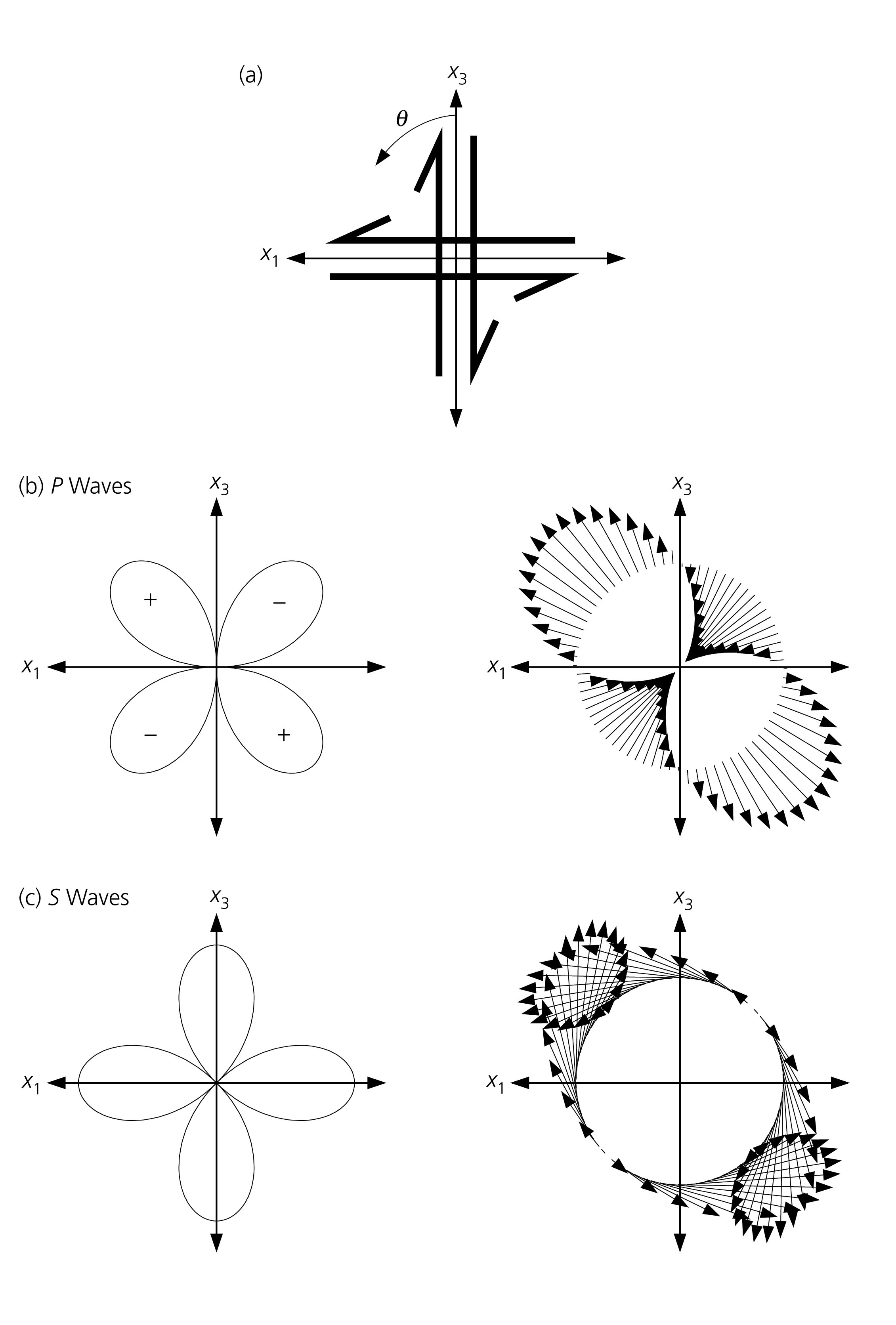 Around an earthquake, the first motion of the radiated spherical wave is polarized either to the left or right relative to path travelled.
Energy radiated to distant stations is usually downward:
Seismic rays bend back up to surface due to velocity increase with depth
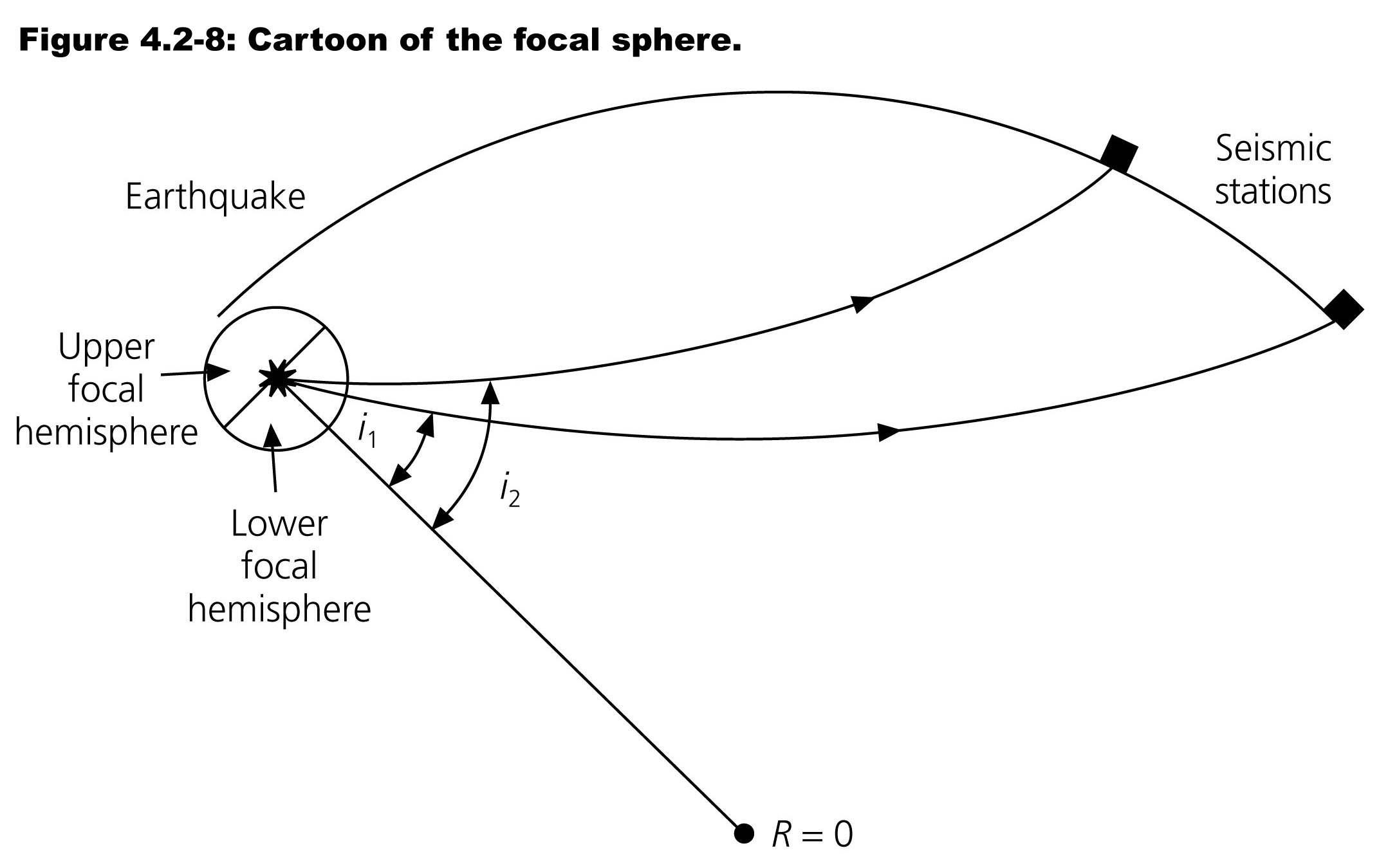 Stein & Wysession, 2003
Primary energy to distant stations is radiated out of lower focal hemisphere
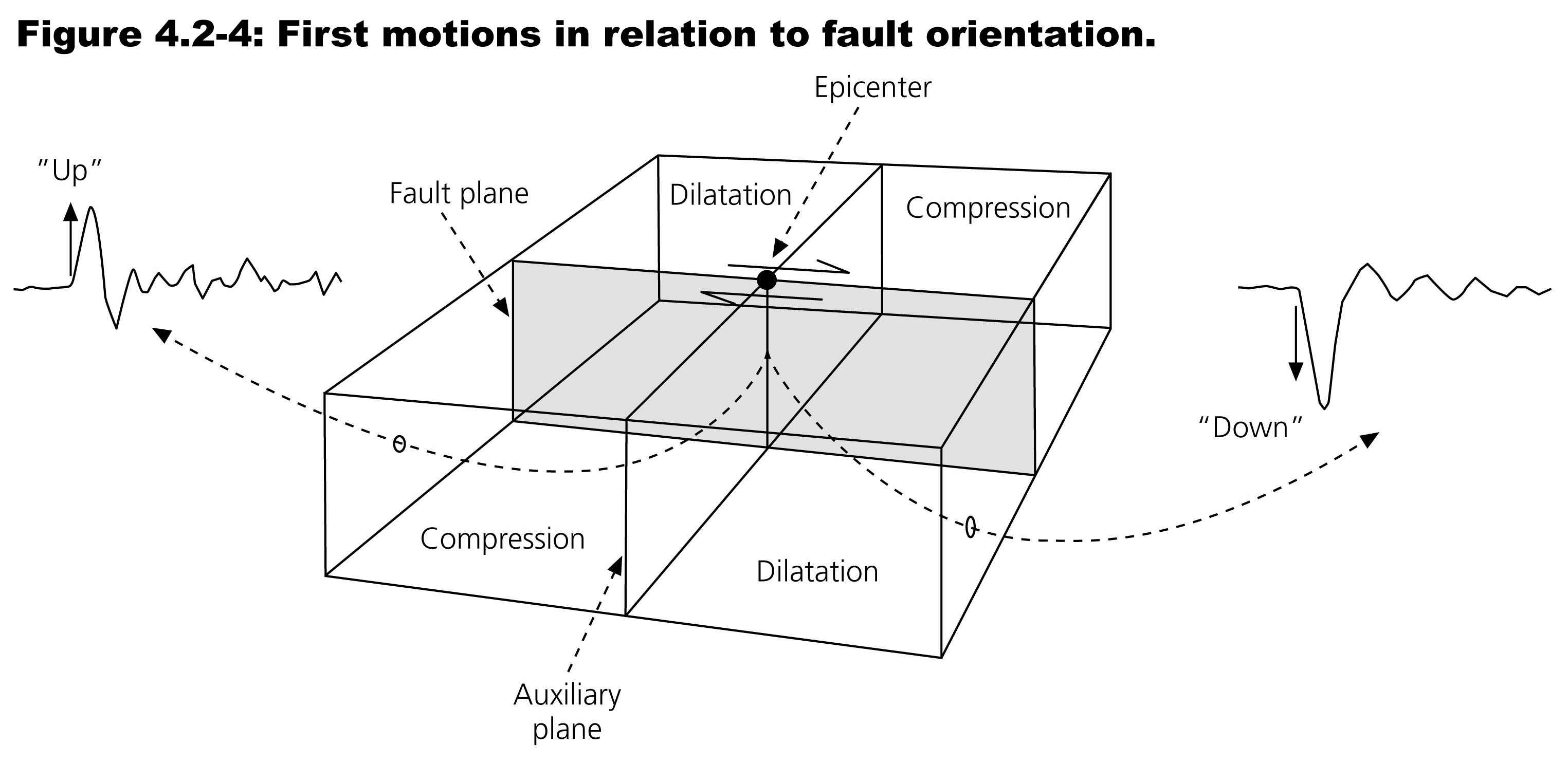 Examine the quadrants of a small box about the Earthquake rupture:
P wave first motions
recorded
 by a seismometer
Stein & Wysession,  2003
We know that a P wave has either compressional or dilatational motion depending on the quadrant.

When the P wave arrives at a seismometer from below, a vertical component
seismogram records first motion up (compression) or down (dilatation).

First motions can therefore be used to define the four quadrants.
Fault Description: The Focal Mechanism
A depiction of the geometry of faulting based on the radiation pattern of wave energy
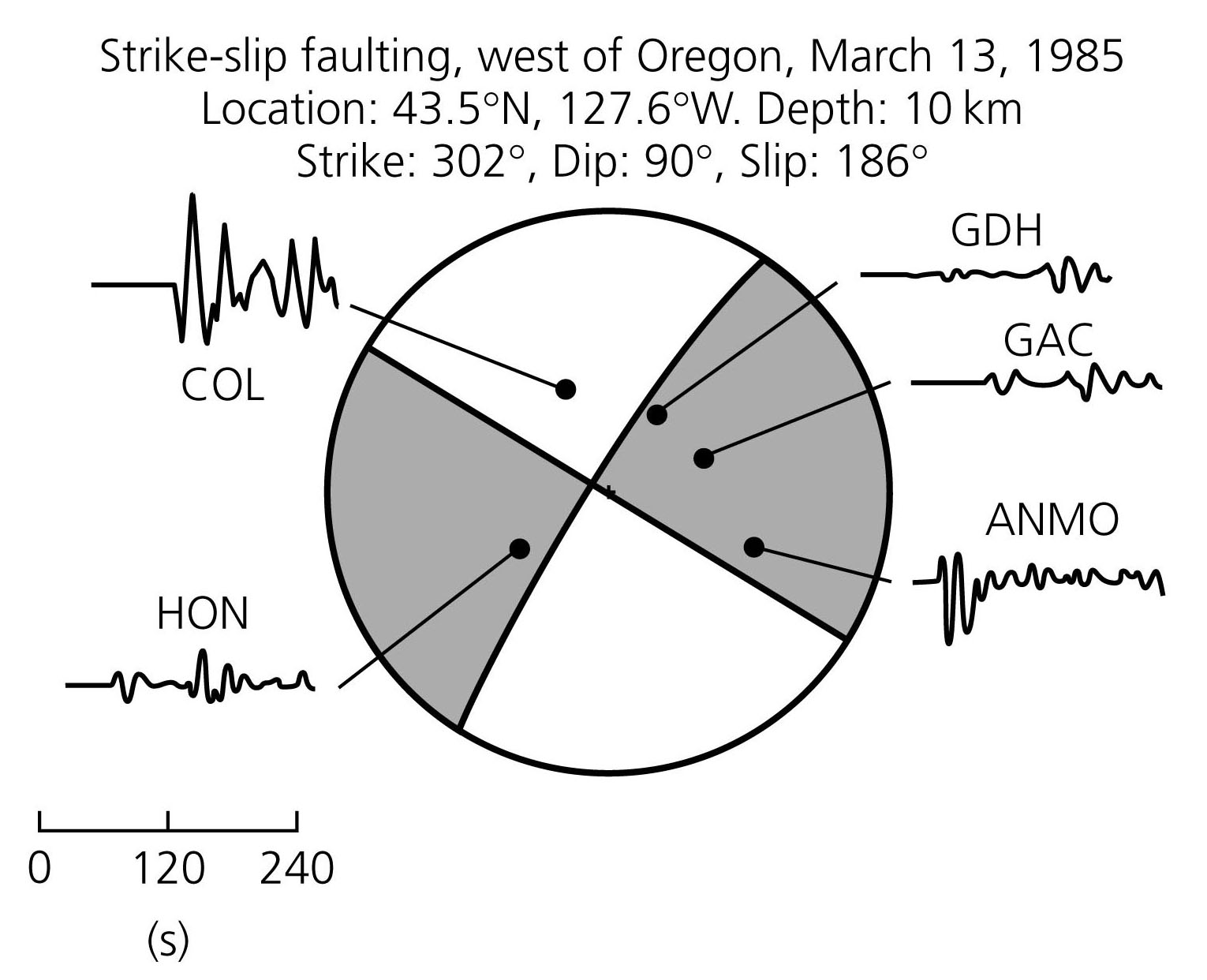 Focal mechanisms are determined using a lot of seismometers located all around the earthquake.
Comparison of P-wave energy lobes
and focal mechanism in 3-D
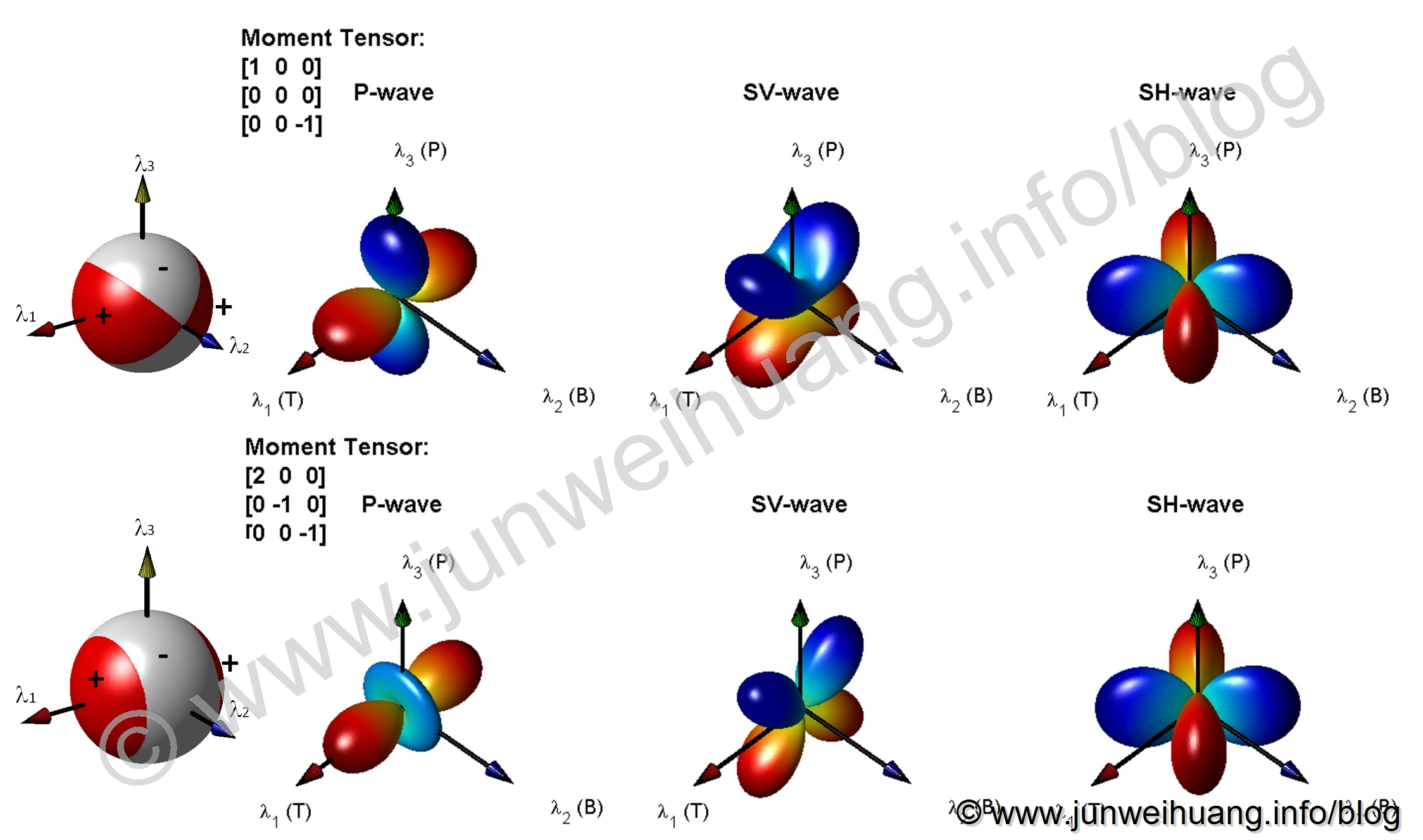 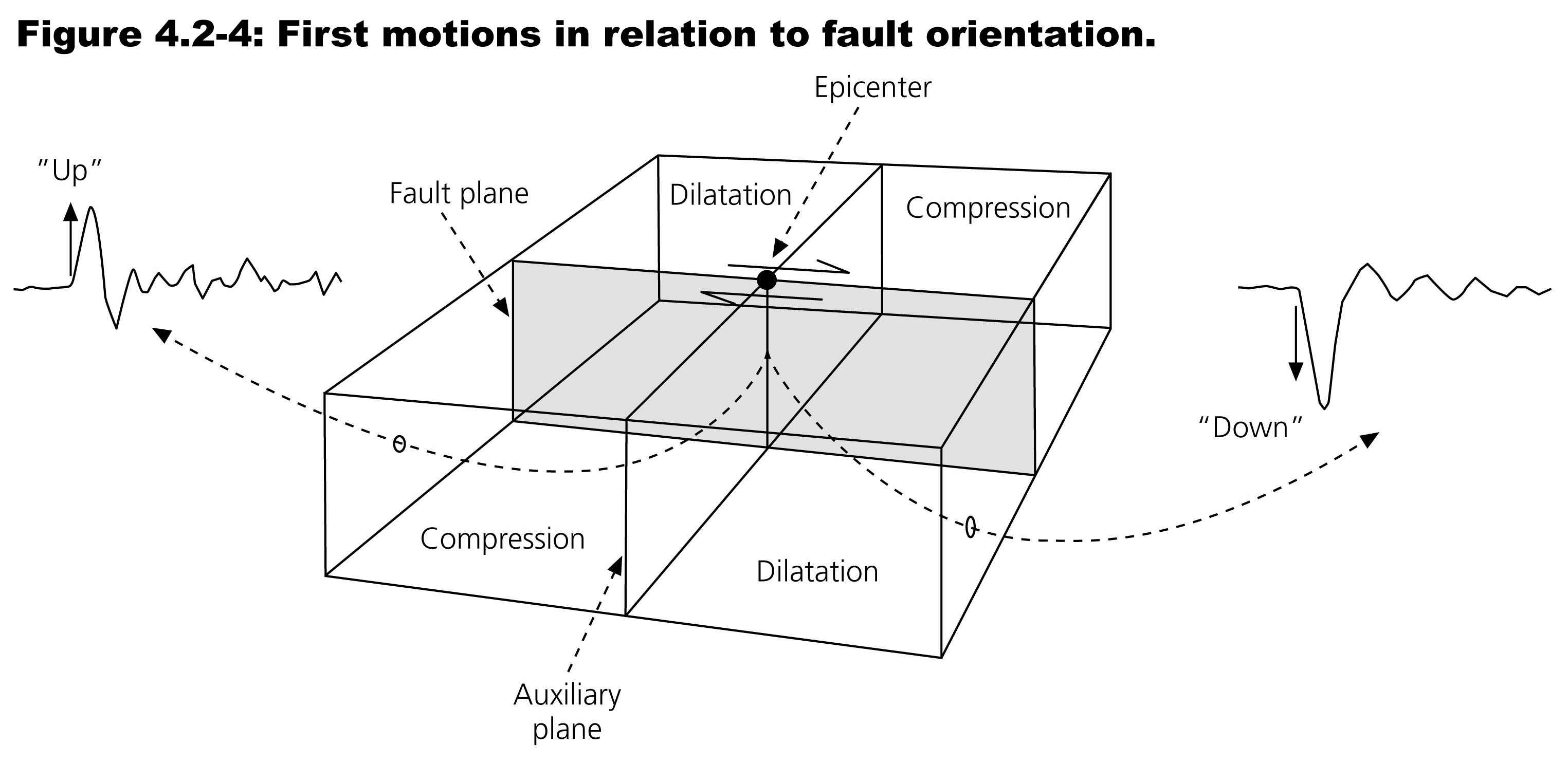 P wave first motions
recorded
 by a seismometer
Quadrants are separated by nodal planes: the fault plane and auxiliary plane perpendicular to it. 

First motions alone cannot resolve which is the actual fault plane.
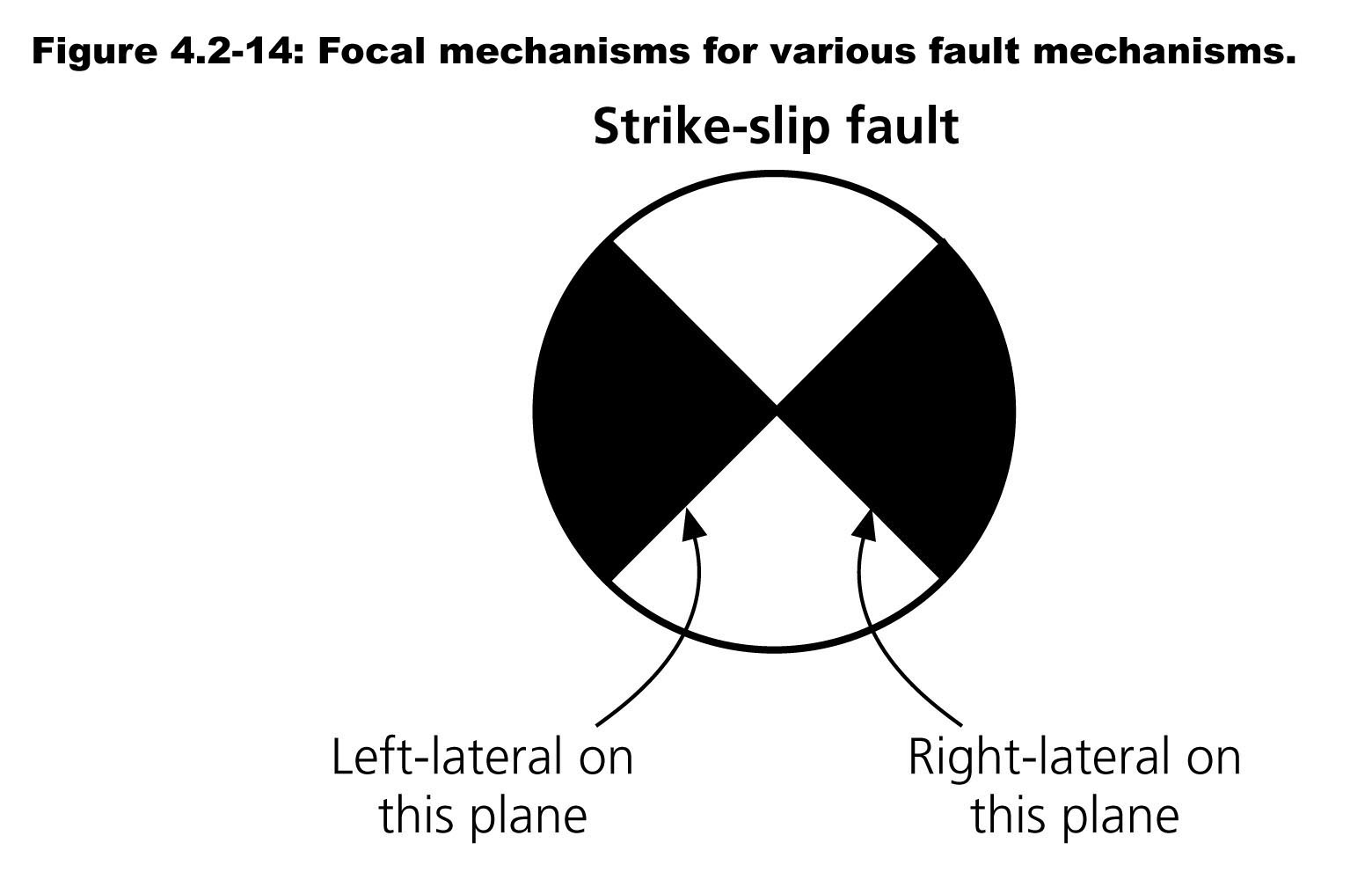 To find the fault plane:


Use geologic or geodetic information, such as the trend of the fault or observations of ground motion.


Aftershocks sometimes occur on and thus delineate the fault plane.


If the earthquake is large enough, the finite time required for slip to progress along the fault causes variations in the waveforms observed at different directions from the fault, so these directivity effects can be used to infer the fault plane.
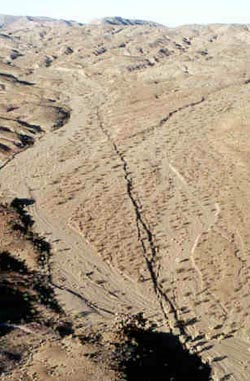 1999 Hector Mine Earthquake (CA)
Magnitude 7.1
FOCAL MECHANISMS FOR BASIC FAULTS
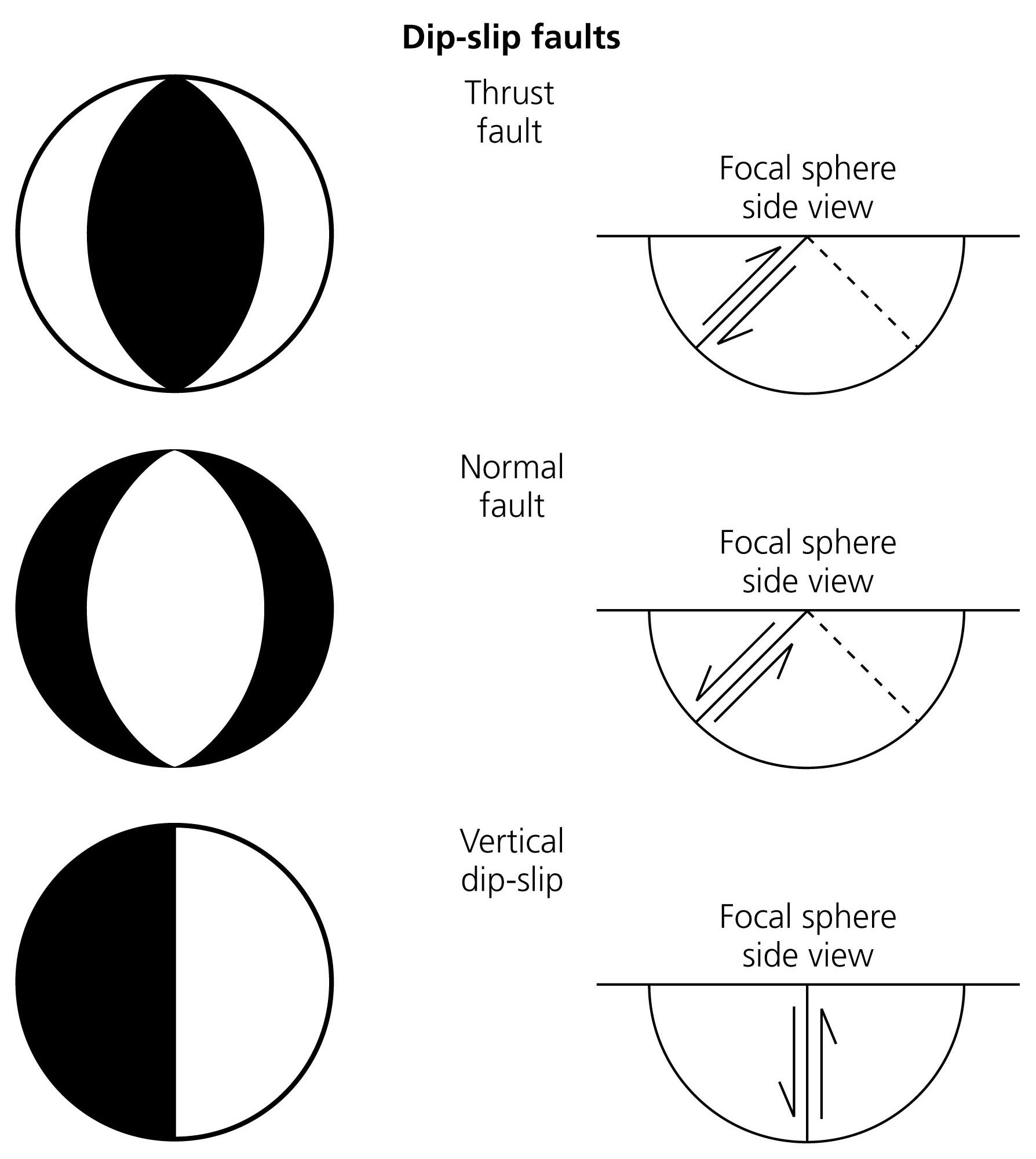 Stein & Wysession, 2003
FOCAL MECHANISMS FOR DIFFERENT FAULTS
All have same N-S striking fault plane, but with varying slip angles
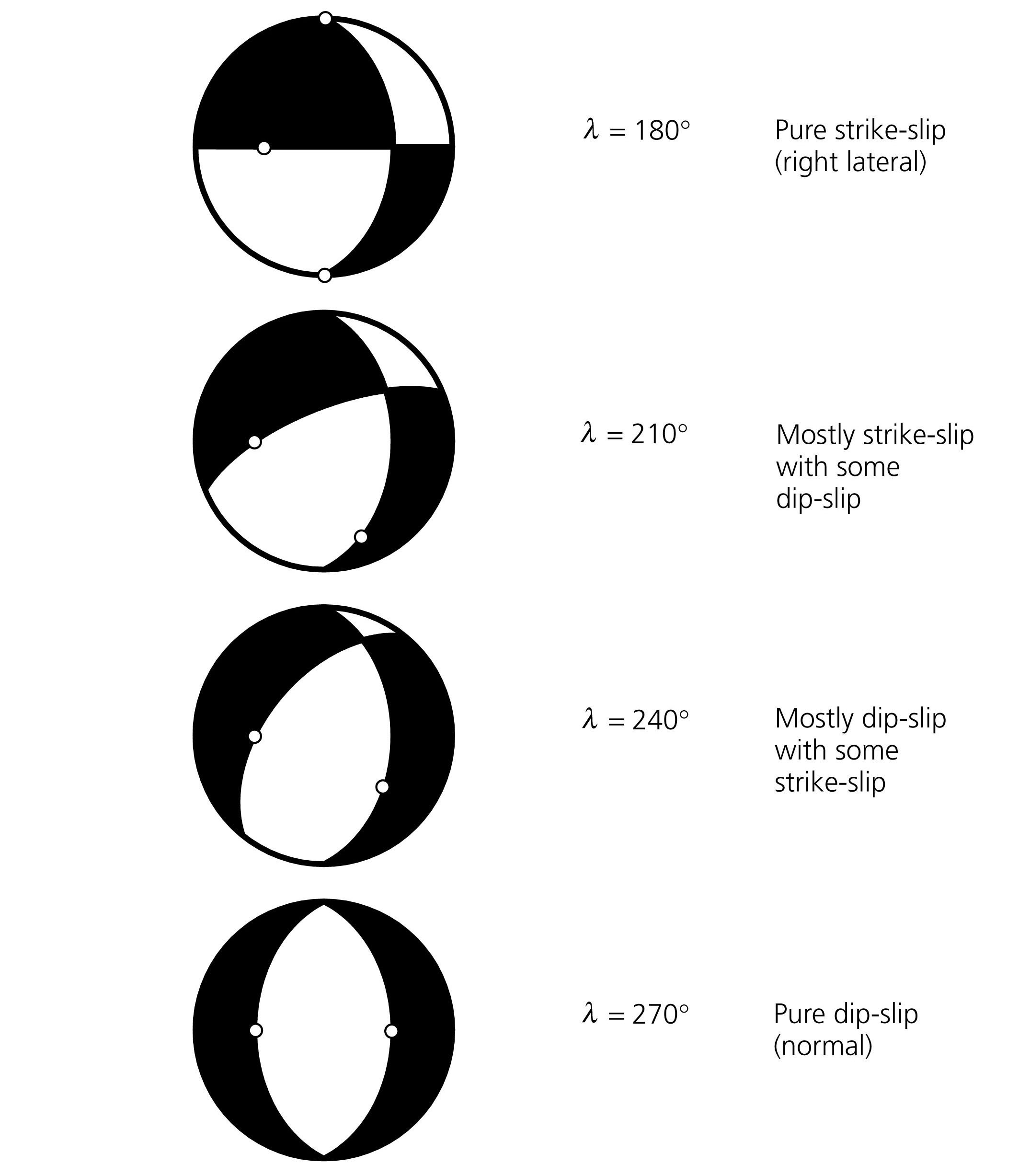 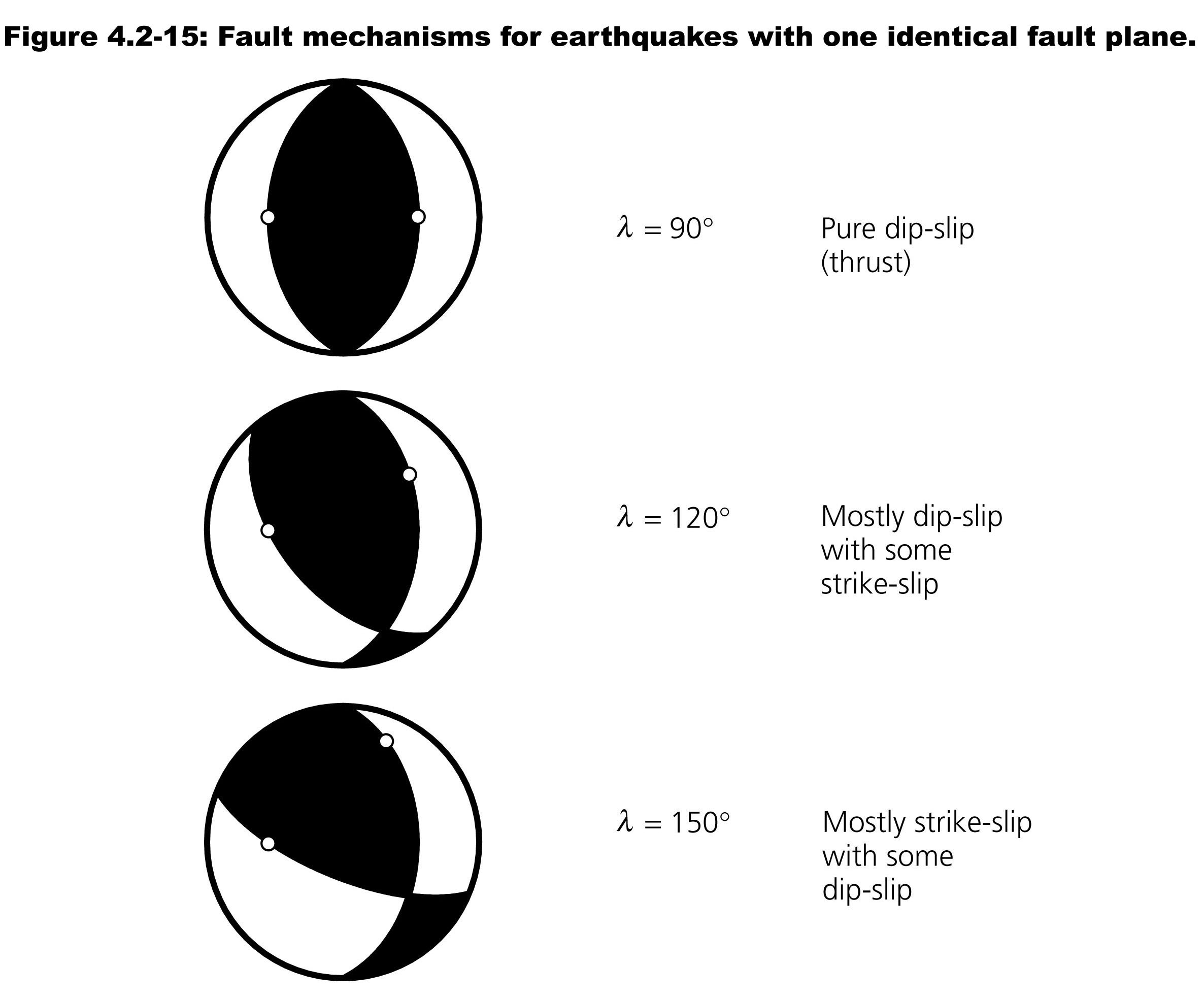 Stein & Wysession, 2003
INFER STRESS ORIENTATIONS FROM FOCAL MECHANISMS

Simple model predicts faulting on planes 45° from maximum and minimum compressive stresses

These stress directions are halfway between nodal planes 

Most compressive (P) and        least compressive stress (T)  axes can be found by bisecting the dilatational  and compressional quadrants
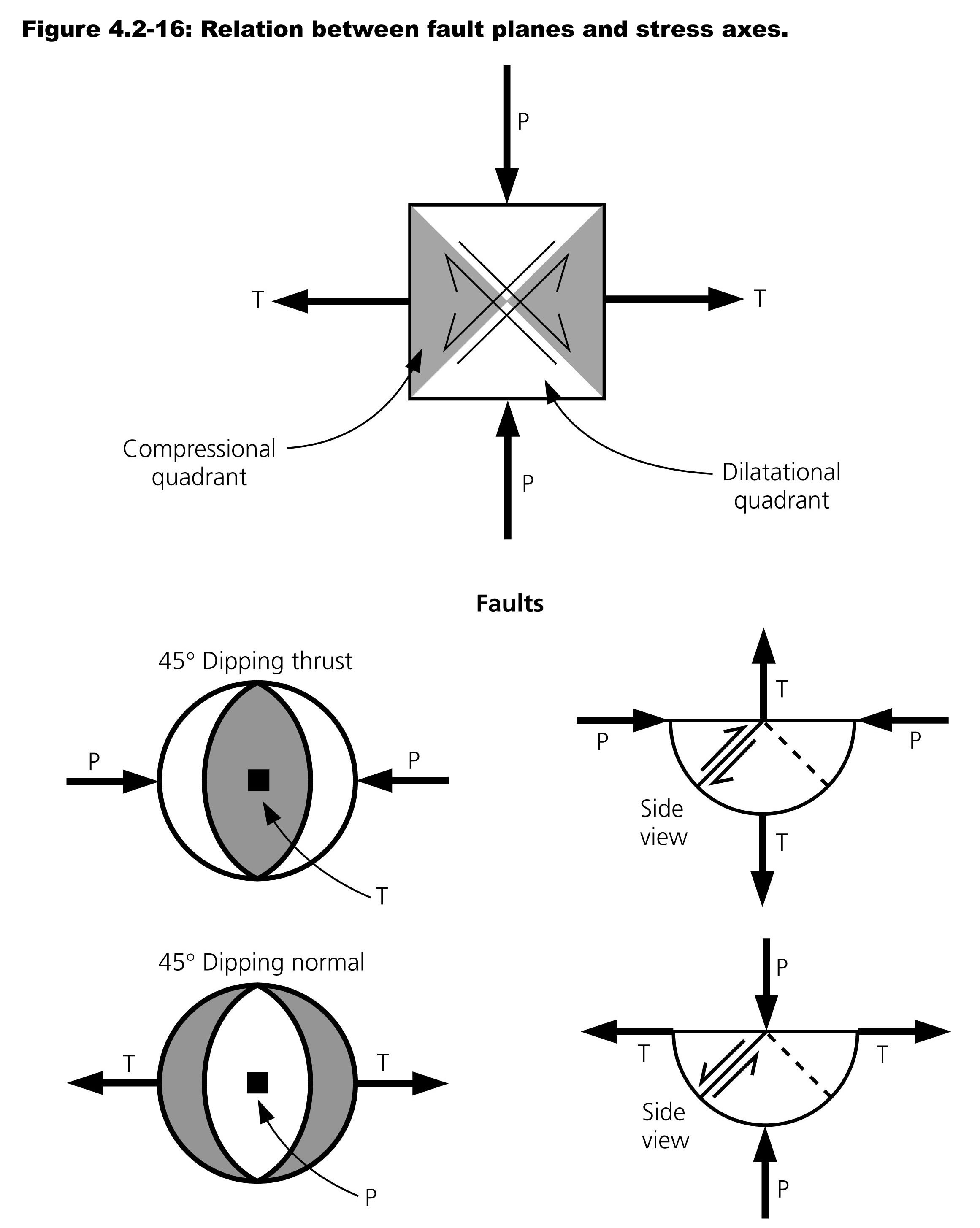 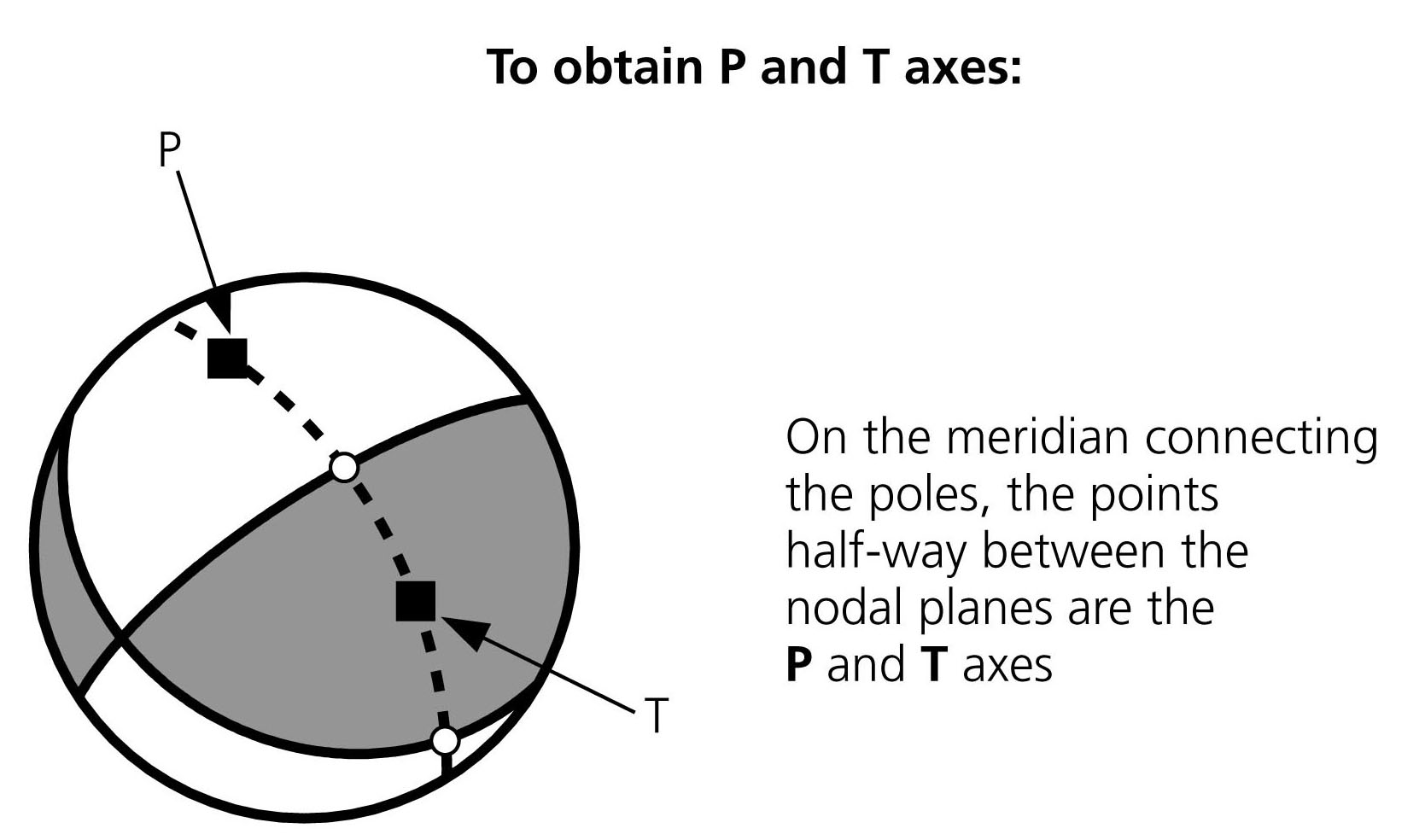 Stein & Wysession, 2003
Examples
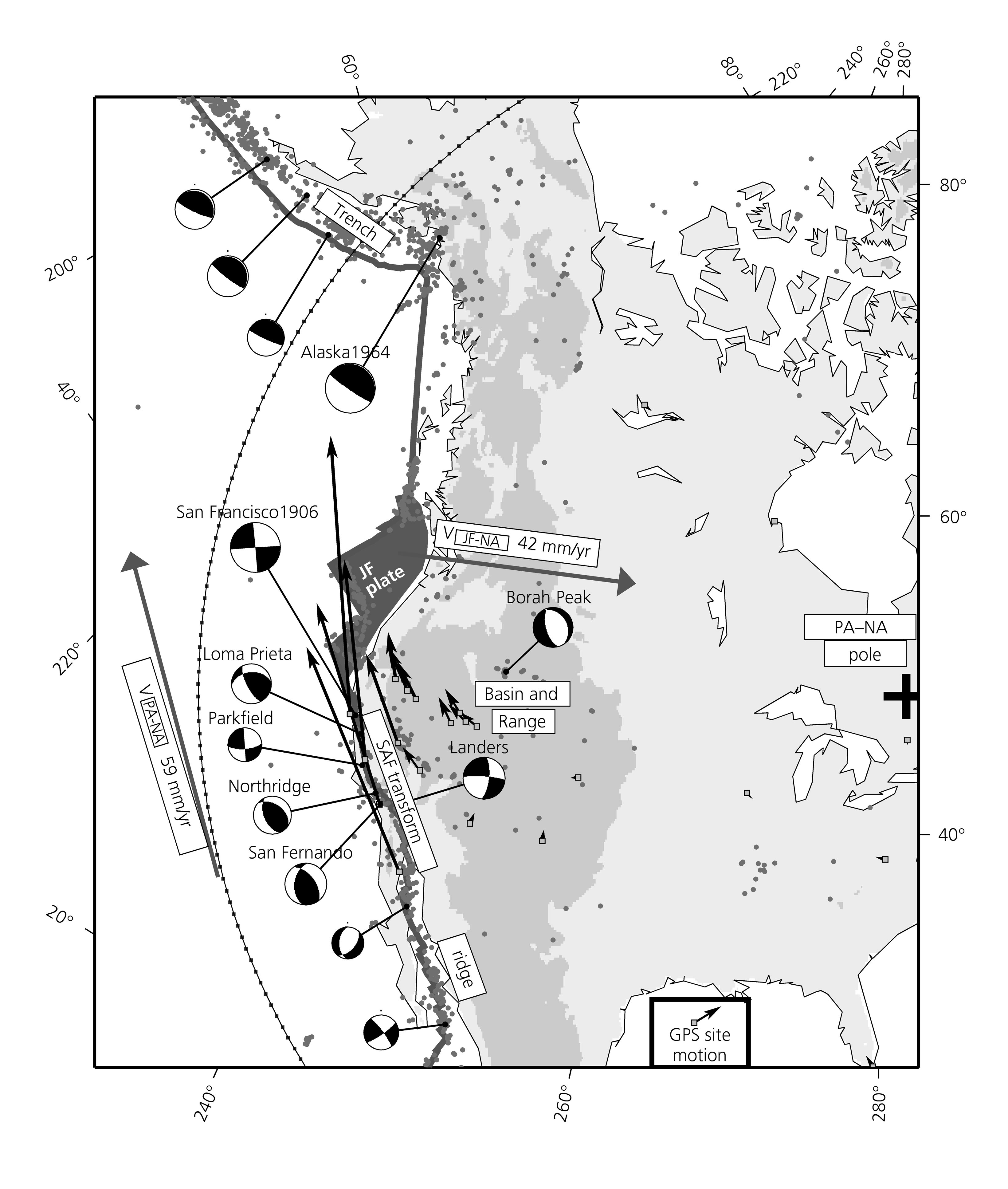 TRENCH-NORMAL
CONVERGENCE  - 
ALEUTIAN TRENCH
54 mm/yr
MECHANISMS show both expected plate boundary deformation

Aleutian Trench: thrust        San Andreas: strike slip             Gulf of California: normal & strike slip


And other boundary zone deformation

Basin & Range: normal          Los Angeles Basin: thrust
BASIN & RANGE
EXTENSION
PACIFIC wrt 
NORTH
 AMERICA
pole
STRIKE SLIP - 
SAN ANDREAS
LA BASIN 
SHORTENING
EXTENSION -
GULF OF CALIFORNIA
Stein & Wysession, 2003
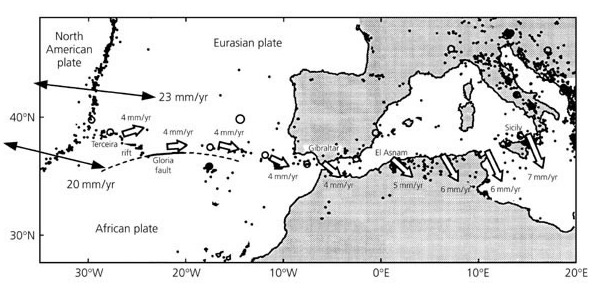 NORTH
AMERICA
EURASIA
STRIKE-SLIP
GLORIA
TRANSFORM
EXTENSION
TERCEIRA
RIFT
OBLIQUE CONVERGENCE
NORTH AFRICA
NUBIA
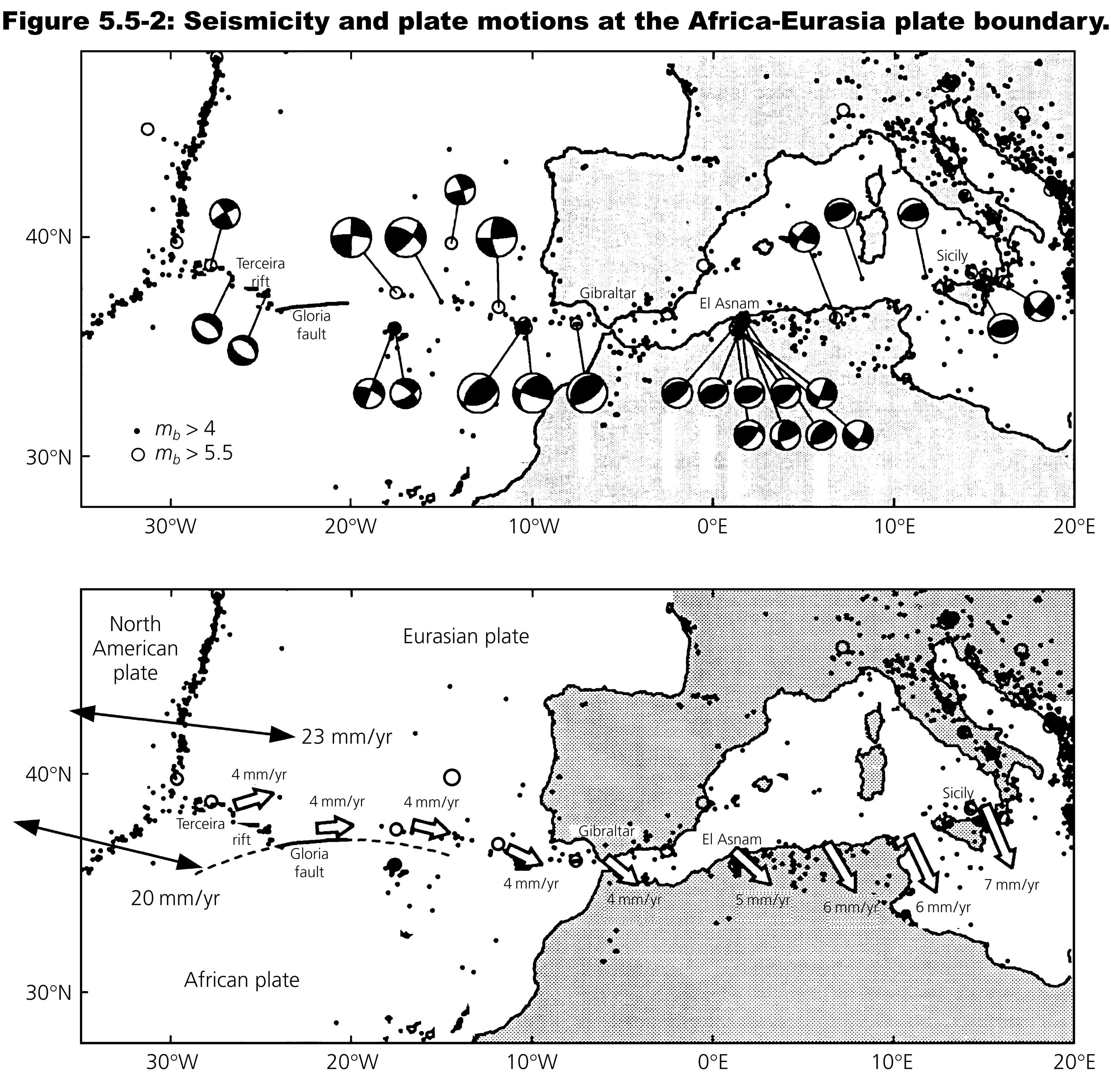 Argus et al., 1989
NUBIA-SOMALIA SPREADING
Normal fault mechanisms show extension across East African Rift
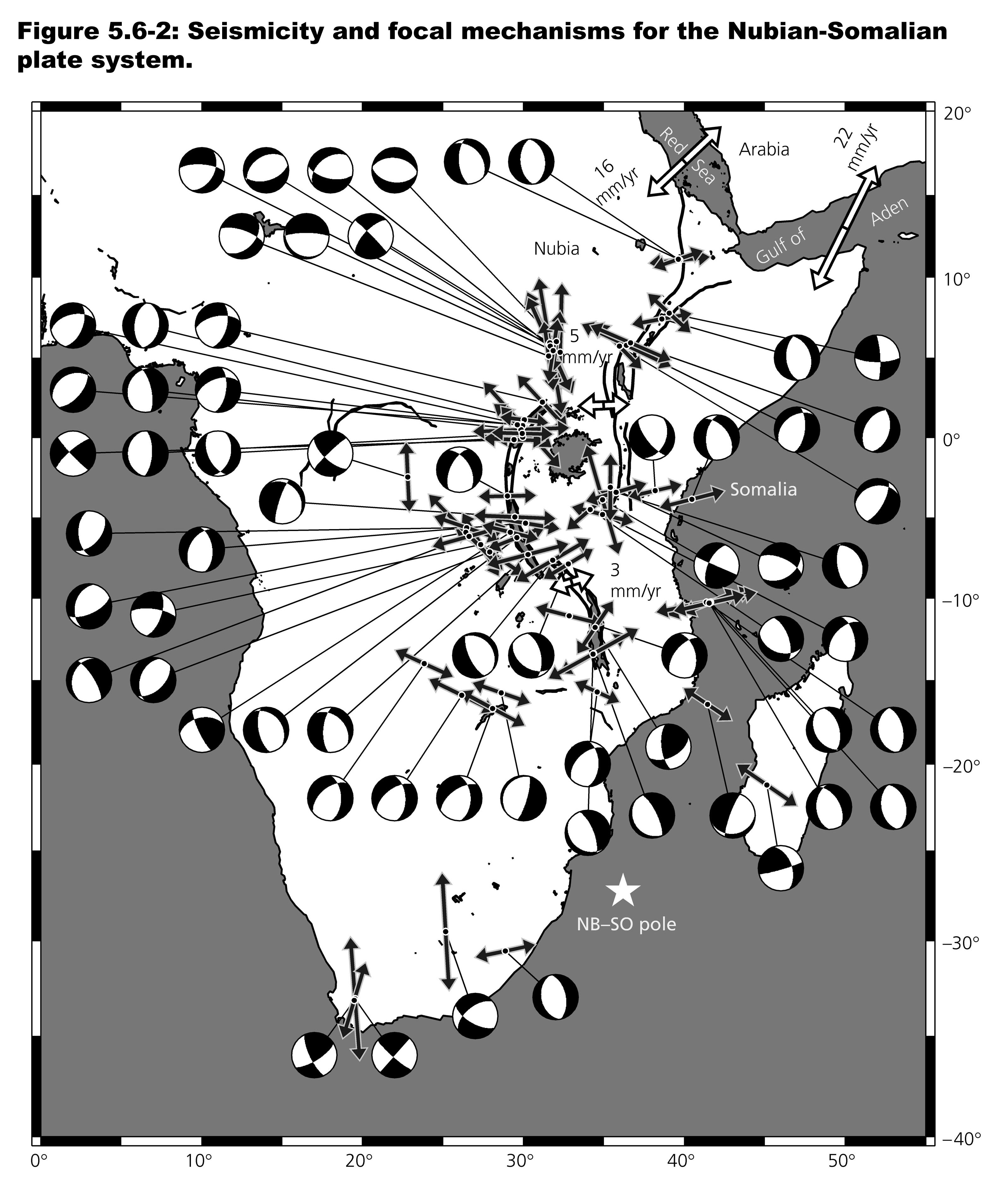 Seismic Moment Tensors
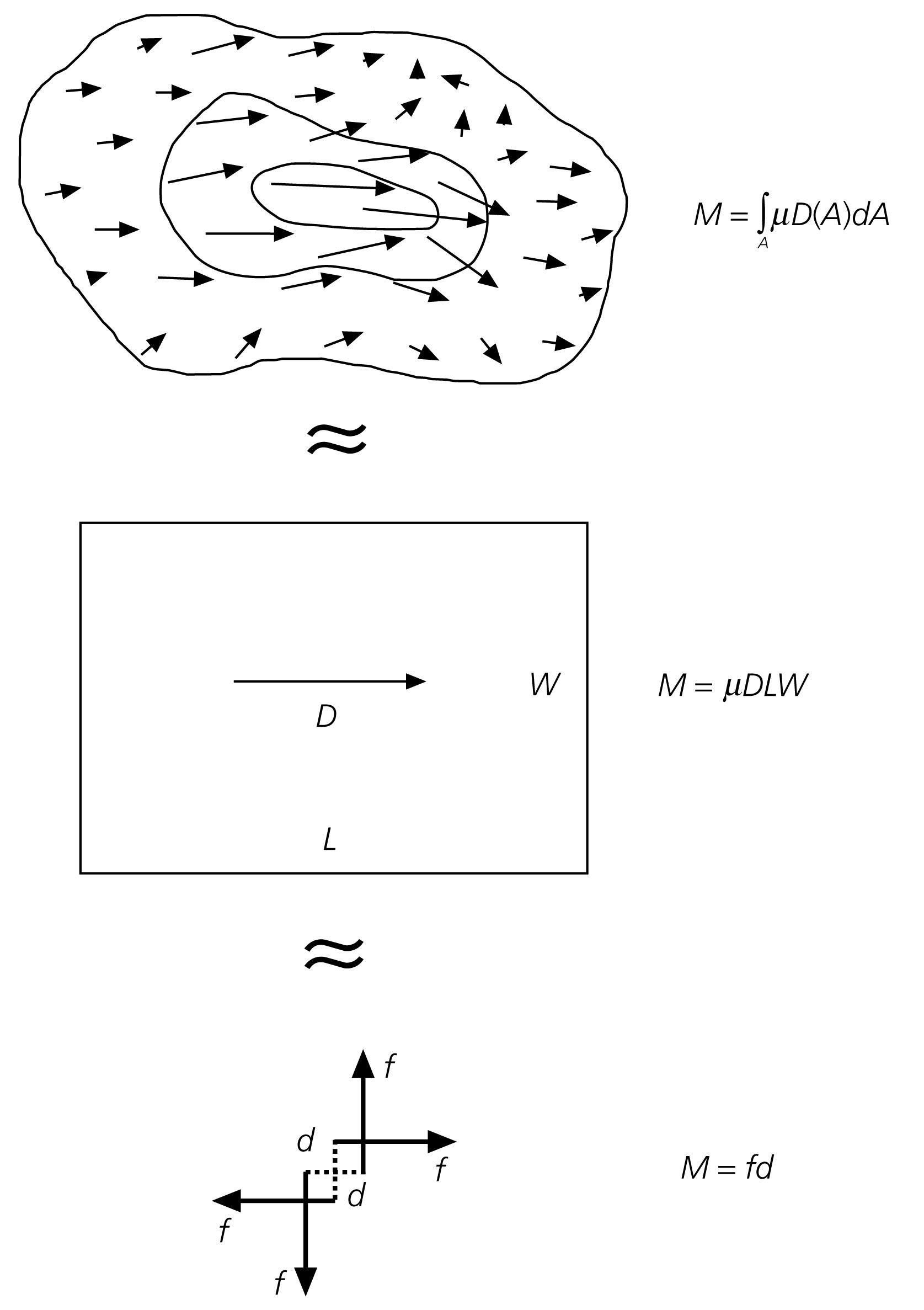 Seismic Moment Tensor: a general mathematical description of fault rupture
It is a point source mathematical model of an earthquake
Mathematically, a simple earthquake rupture can be described by a FORCE DOUBLE COUPLE
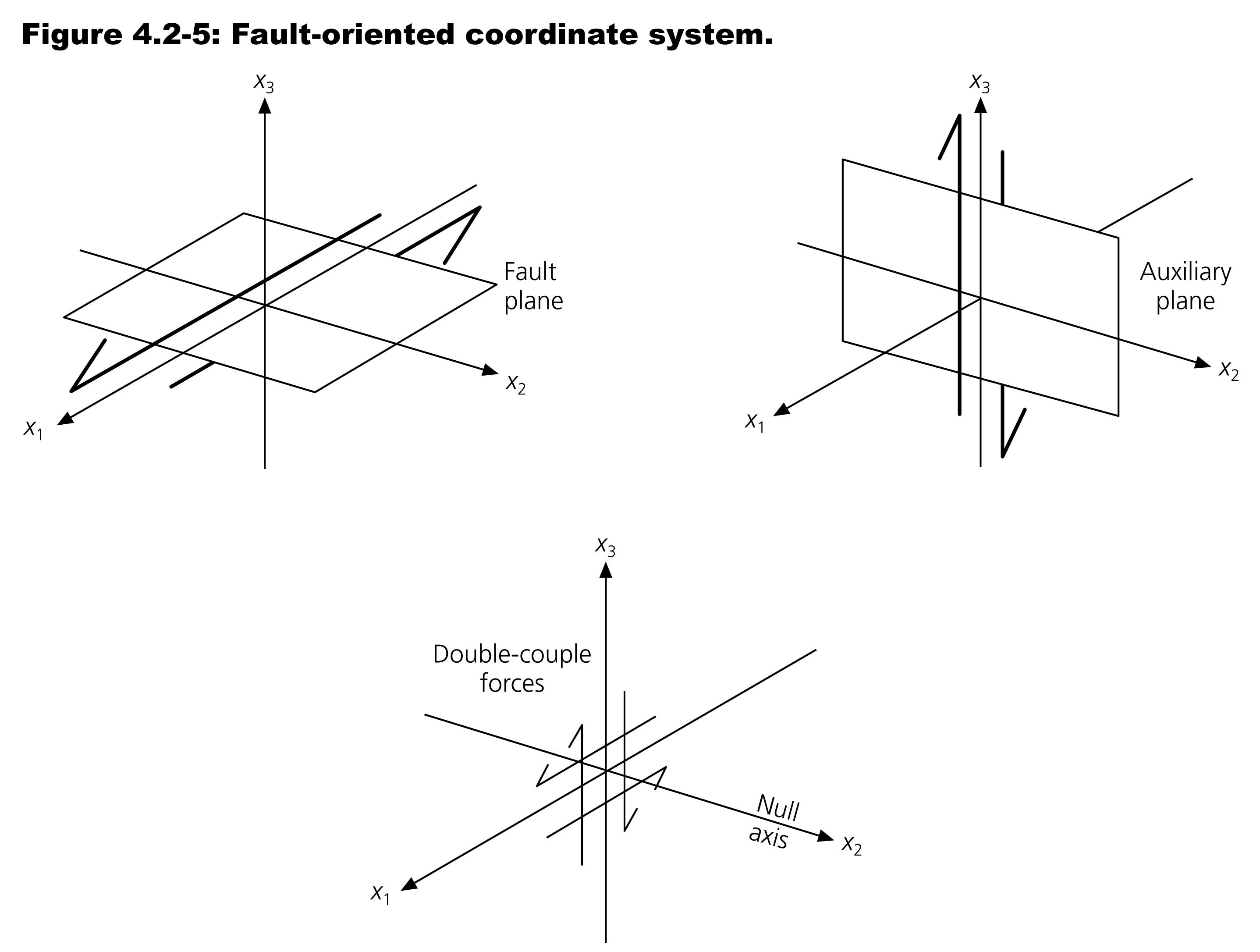 Pearce, 1977
One couple is oriented in the slip direction with forces on opposite sides of the fault plane.
The other is oriented on opposite sides of the auxiliary plane.
We can generalize the double-couple idea to nine possible force couples.

These make up the components of the seismic moment tensor
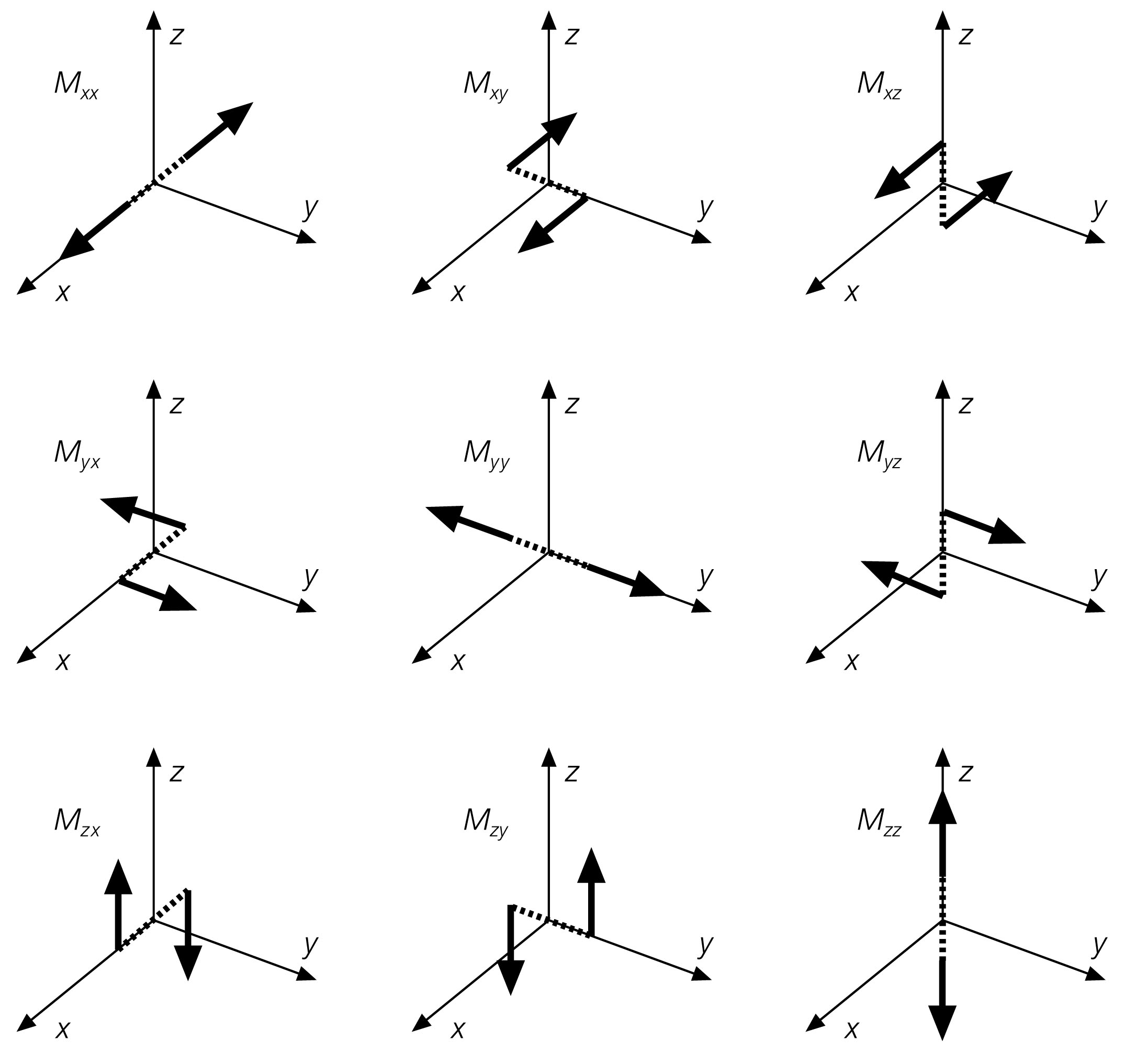 The nine force-couple values (“strengths”) can be written into a 3x3 matrix called the Moment Tensor.
The xyz-basis is geographically fixed, combinations of the couples are then used to describe a source of any orientation.
[
]
Mxx Mxy Mxz
M =  Myx Myy Myz
     Mzx Mzy Mzz
Given the Strike Dip and Rake (or Slip) of a double-couple Earthquake, the Moment Tensor can be determined:
Mxx =       −Mo(sinδcosλsin2φ + sin2δsinλsin 2φ)
Mxy = Myx = Mo(sinδcosλcos2φ + sin2δsinλsinφcosφ)
Myy =        Mo(sinδcosλsin2φ − sin2δsinλcos2φ)
Mxz = Mzx = −Mo(cosδcosλcosφ  + cos2δsinλsinφ)
Myz = Mzy = −Mo(cosδcosλsinφ  − cos2δsinλcosφ)
Mzz =        Mo(sin2δsinλ)
Φ = strike
δ = dip
λ = rake
Mo = moment
Note: Moment tensors can describe earthquake rupture that is
more complicated than the simple focal mechanism approach
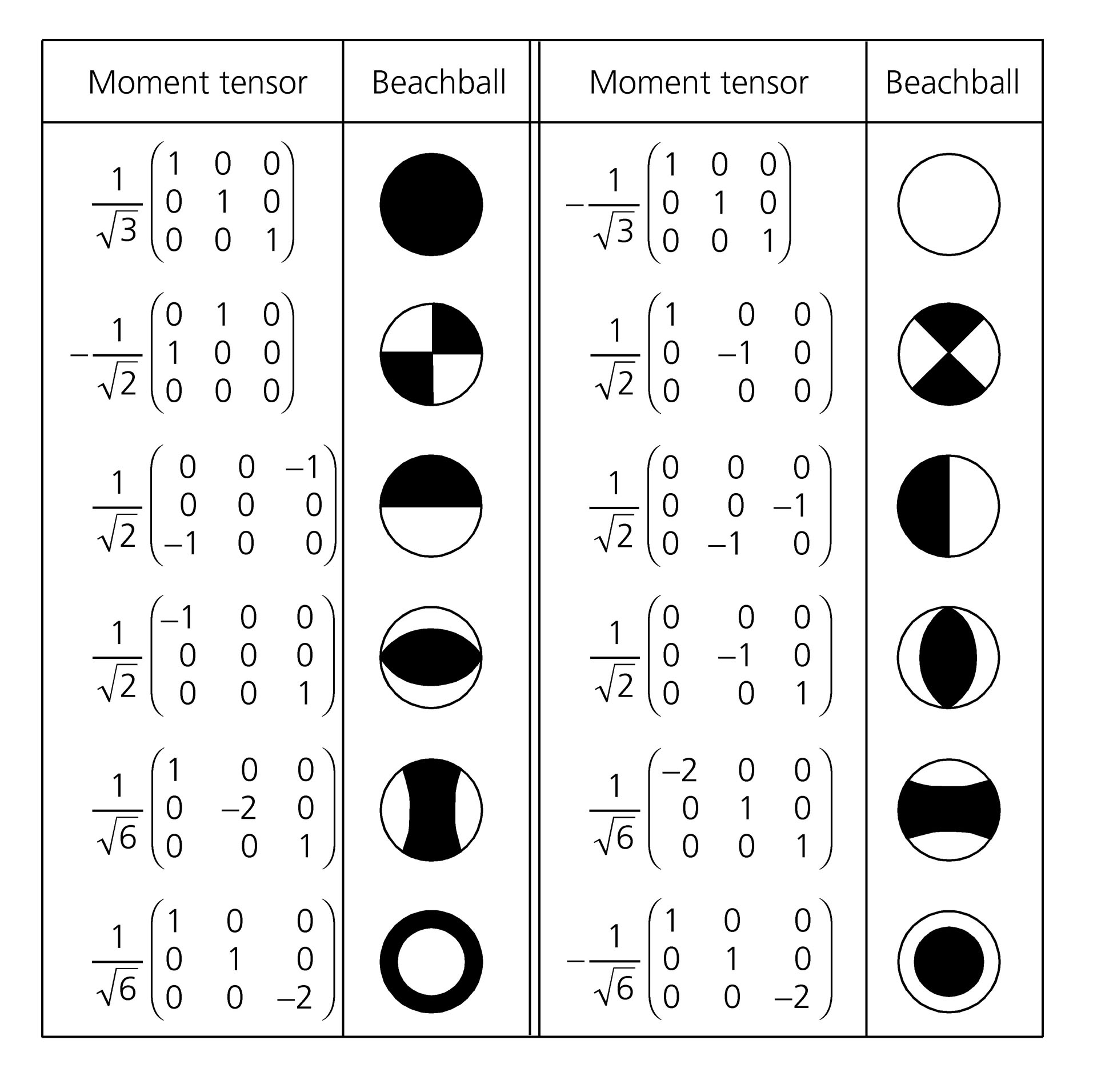 Icelandic Volcano Dynamics(sub-glacial)
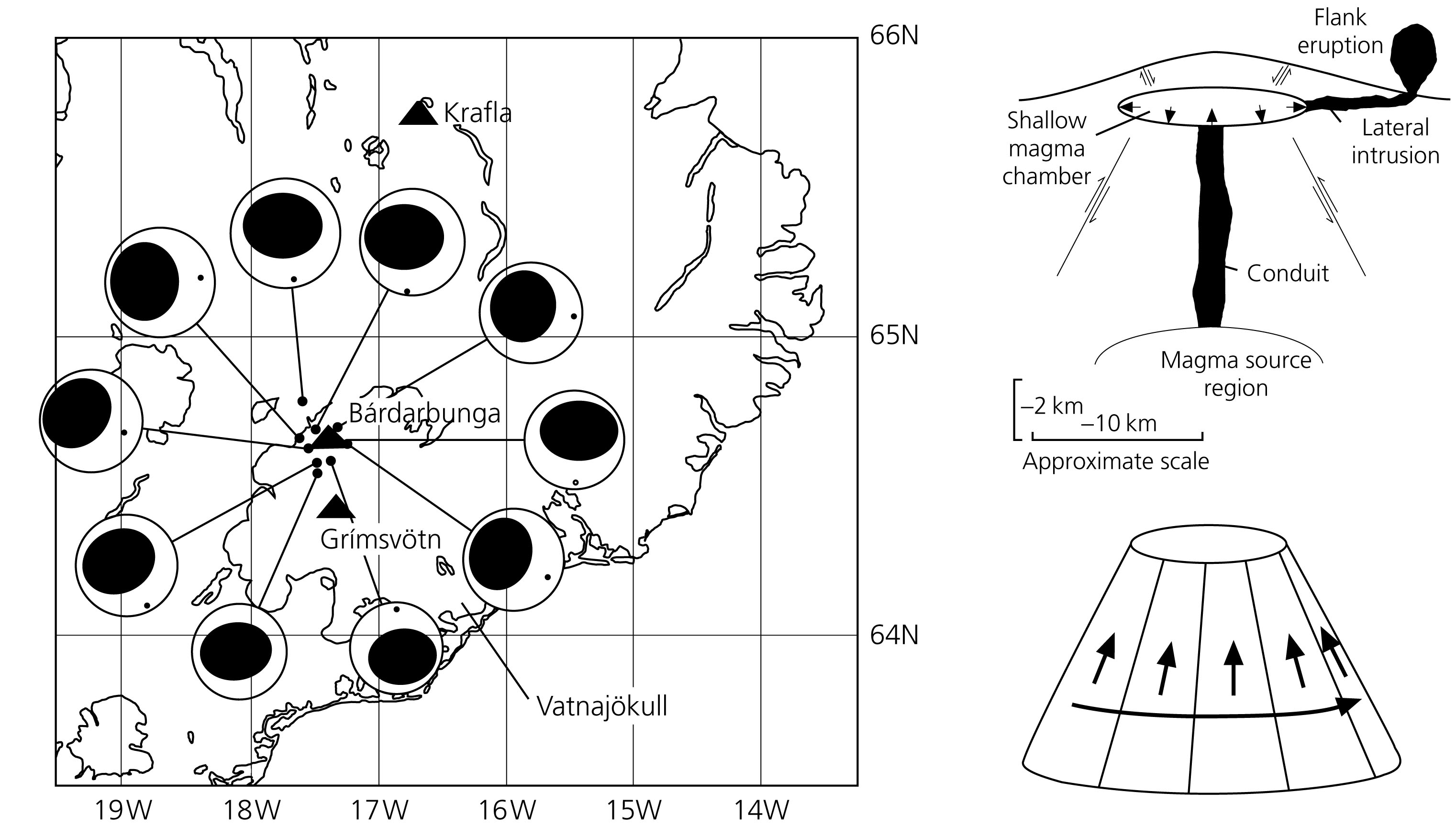 What type of source would give rise to this closely spaced (in time and space) set of focal mechanisms?
Icelandic Volcano Dynamics(sub-glacial)
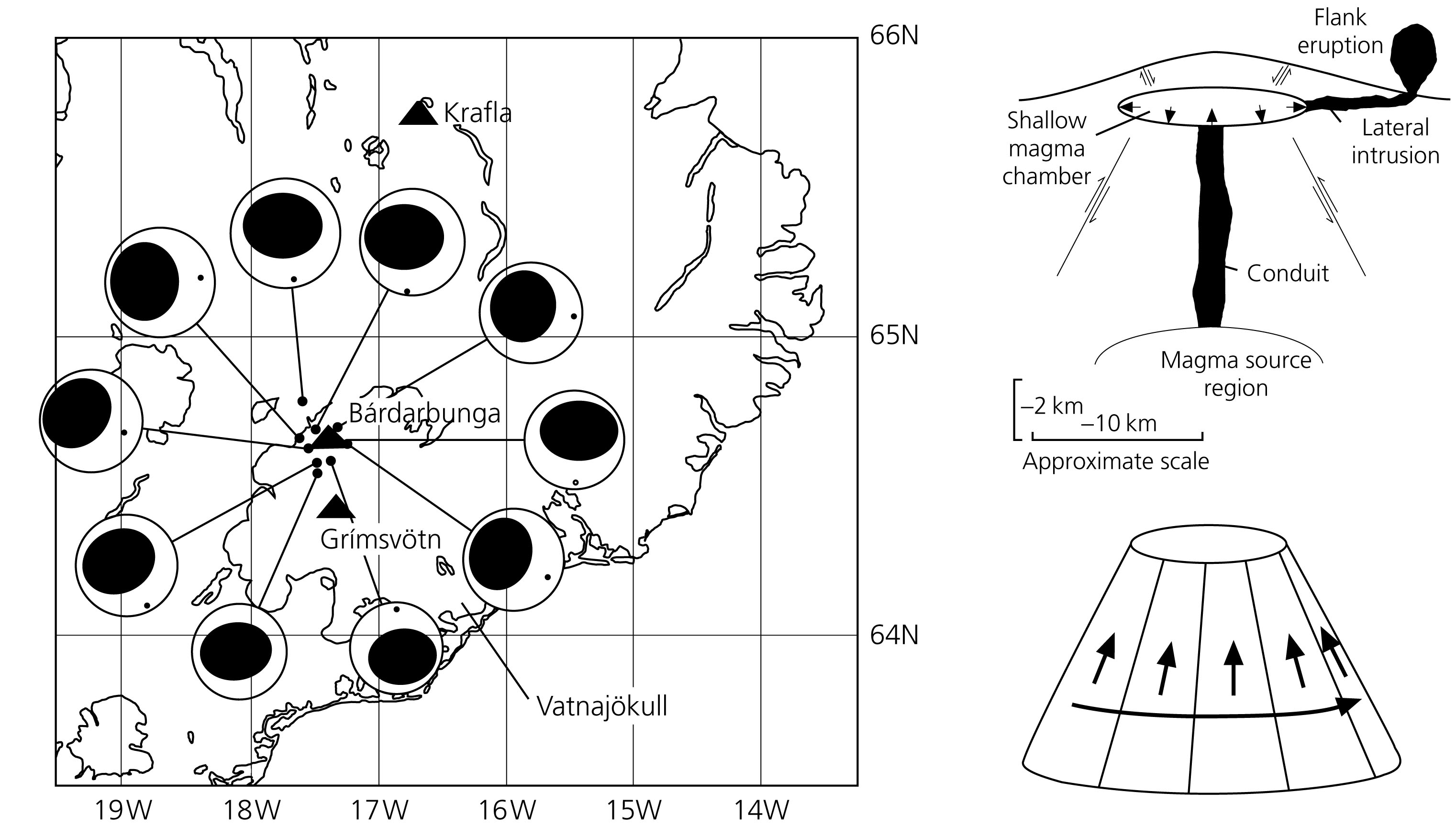 Moment Tensors are used as the source term
 in numerical simulations of seismic waves.
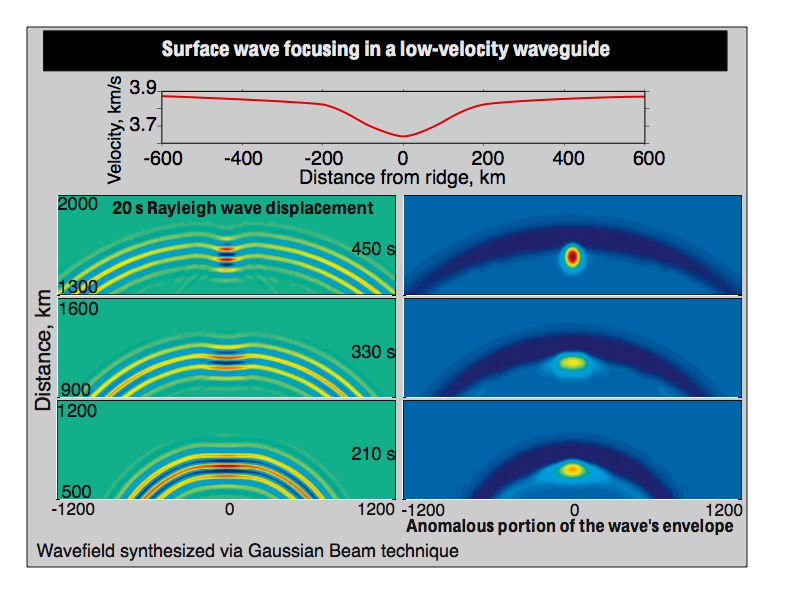 Global Moment Tensor Web Page
http://www.globalcmt.org/
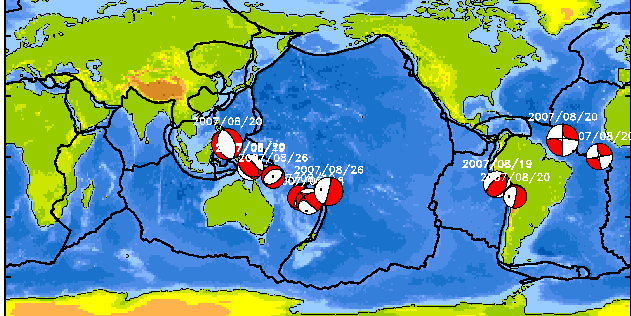 The Global CMT Project involves four main activities:

1.Systematic determination, with a three-to-four-month delay, of moment tensors for earthquakes with M>5 globally, and accumulation of the results in the CMT catalog.
2.Rapid determination of moment tensors for earthquakes with M>5.5 globally and quick dissemination of results ("quick CMTs").
3.Curation of the CMT catalog, which contains more than 25,000 moment tensors for earthquakes since 1976.
4.Development and implementation of improved methods for the quantification of earthquake source characteristics on a global scale.
ACTUAL EARTHQUAKE FAULT GEOMETRIES CAN BE MUCH MORE COMPLICATED THAN A RECTANGLE
1992 Landers, California Mw 7.3
SCEC  Website
1992 Landers, California Mw 7.3
SCEC  Website
ACTUAL EARTHQUAKE FAULT GEOMETRIES CAN BE MUCH MORE COMPLICATED THAN A RECTANGLE
1992 Landers, California Mw 7.3
SCEC  Website
EARTHQUAKE MAGNITUDE
Earliest measures use a dimensionless number measured various ways, including:

ML  local (Richter) magnitude
Mb body wave magnitude
Ms surface wave magnitude

Measured for distant recordings

and

there is NO direct tie to physics of faulting
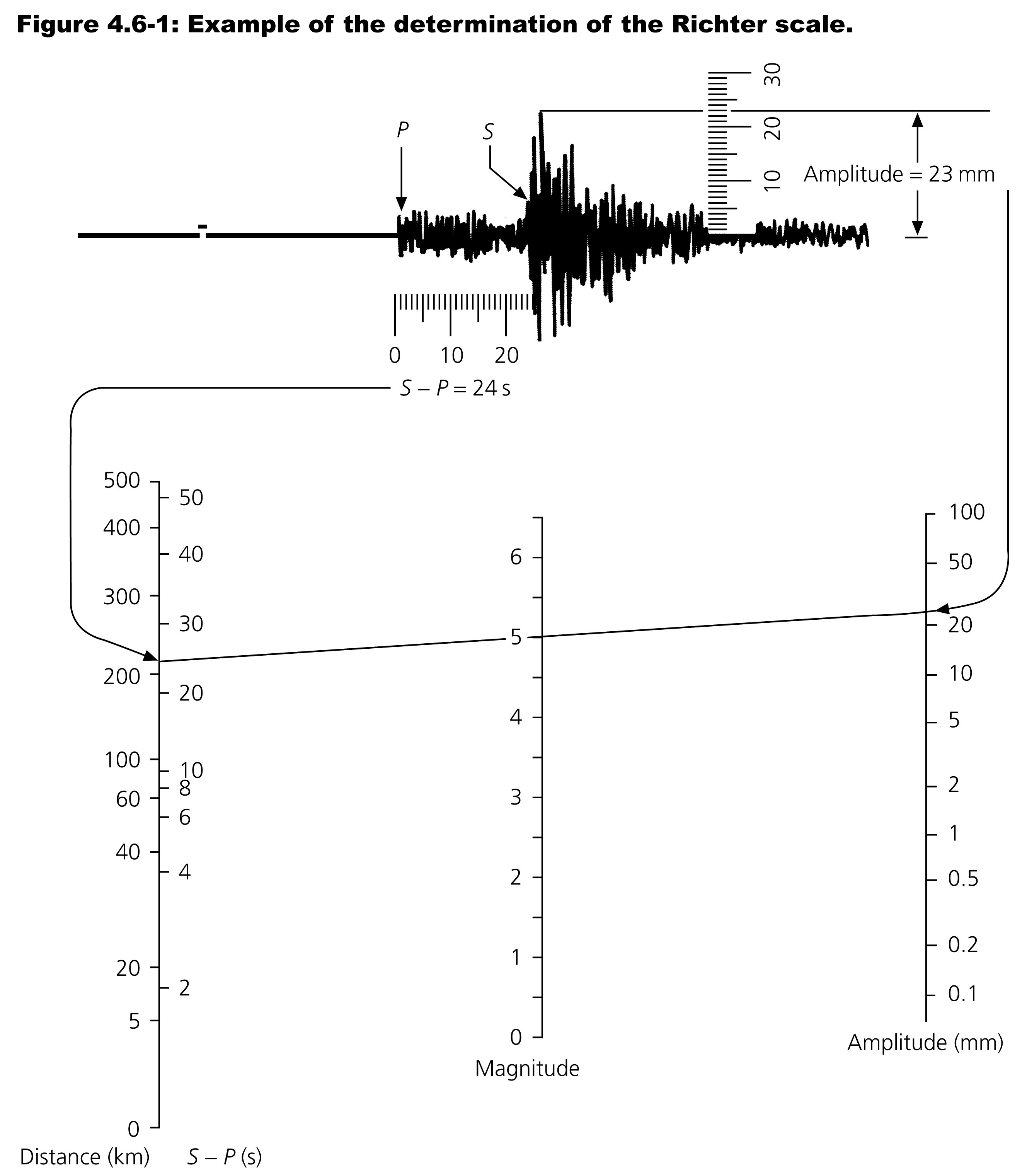 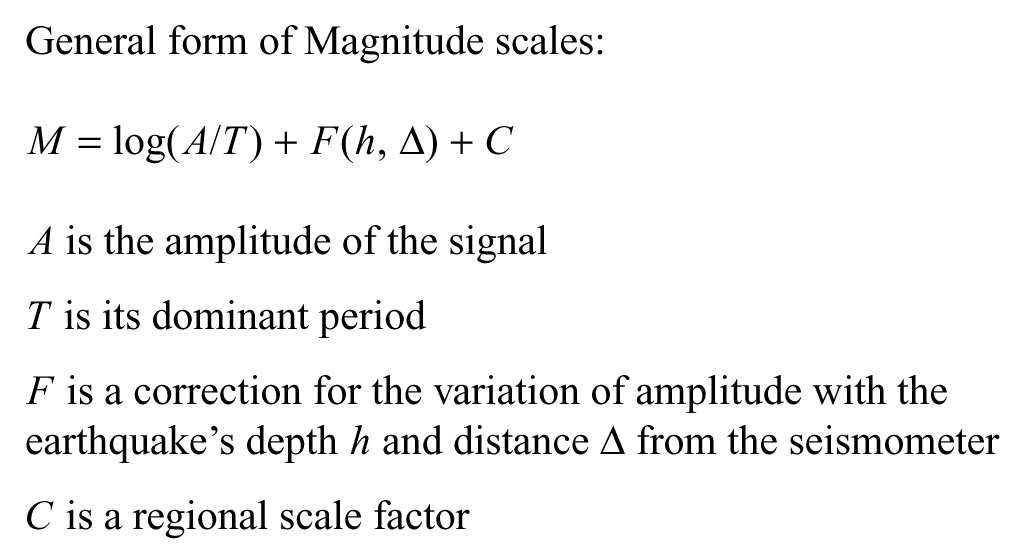 Modern Method:

SEISMIC MOMENT

Gives insight into the amount of slip if we know the fault area from aftershocks, geodesy, or other information.

Based on physics of faulting.
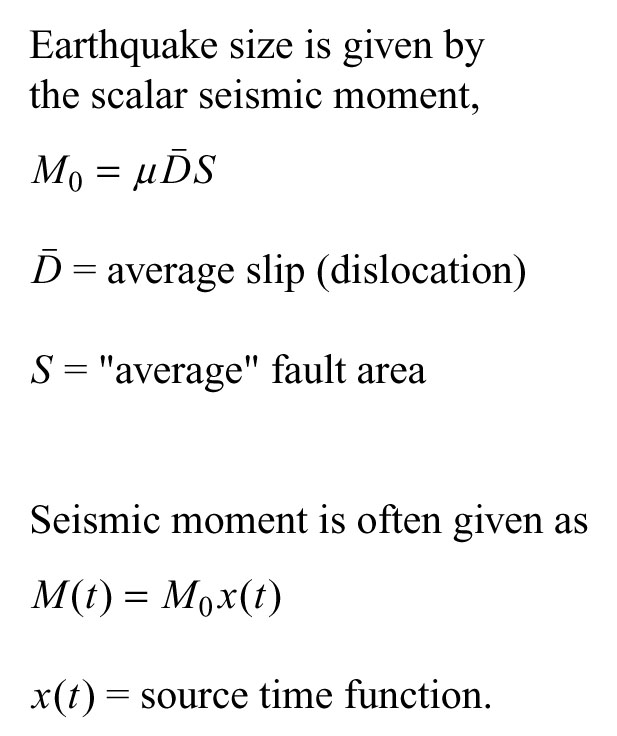 These parameters are determined from waveform analysis of the seismograms produced by an earthquake
COMPARE EARTHQUAKES USING SEISMIC MOMENT  M0
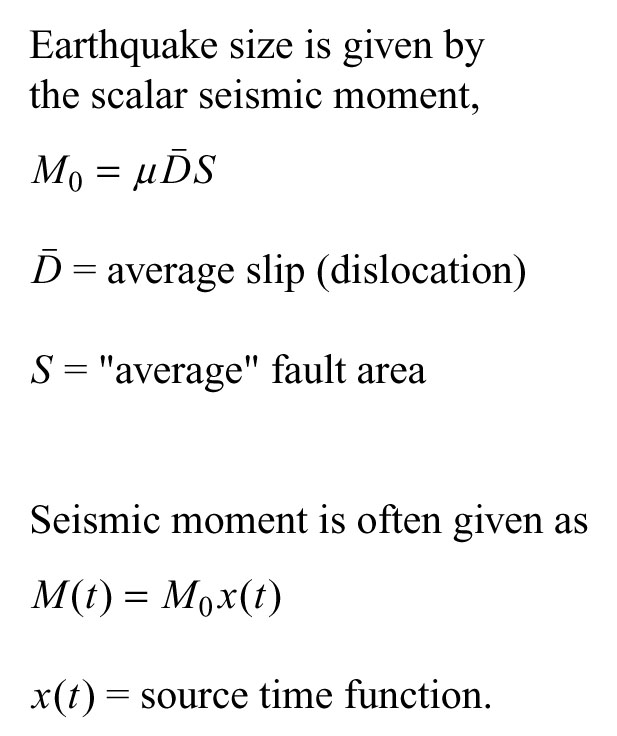 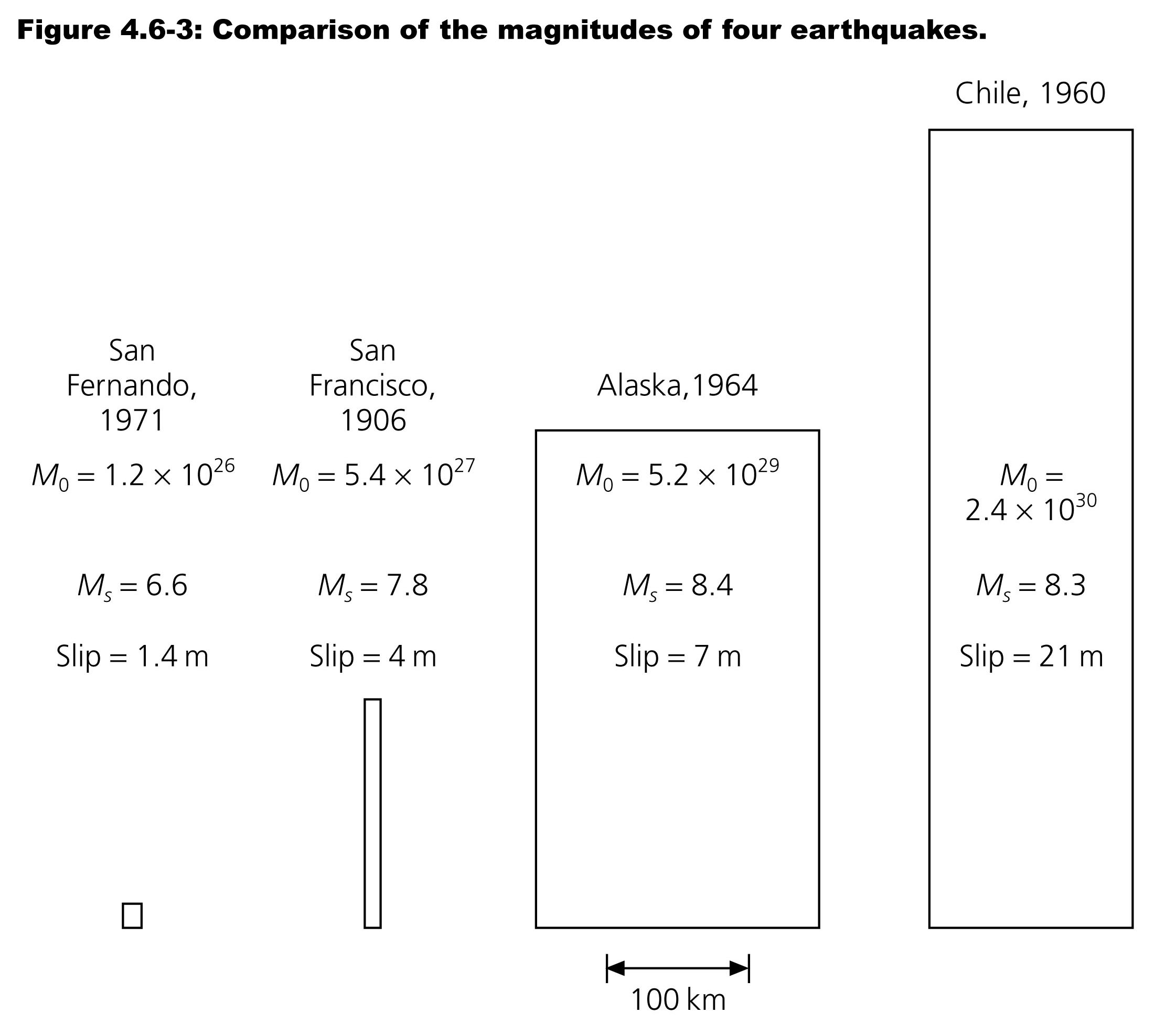 Magnitudes, moments (dyn-cm), fault areas, and fault slips for several earthquakes
Alaska & San Francisco differ much more than Ms implies
M0 more useful measure
Units: dyne-cm or N-m
A Newton-meter is dimensionally equal to a joule, the SI unit of energy and work. However, it is not appropriate to express a torque in joules - torque and energy are physically different despite being dimensionally equivalent.
Moment magnitude Mw

Mw defined from moment and is used to scale the moment so that we can compare moment to the other (more recognizable) scales
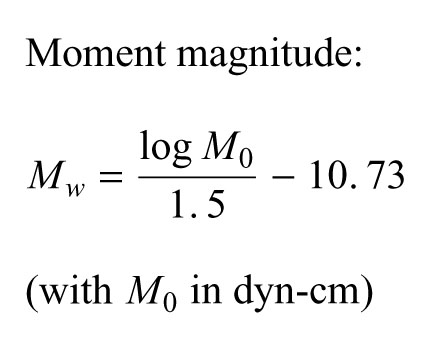 Comparison: Moment magnitude Mw
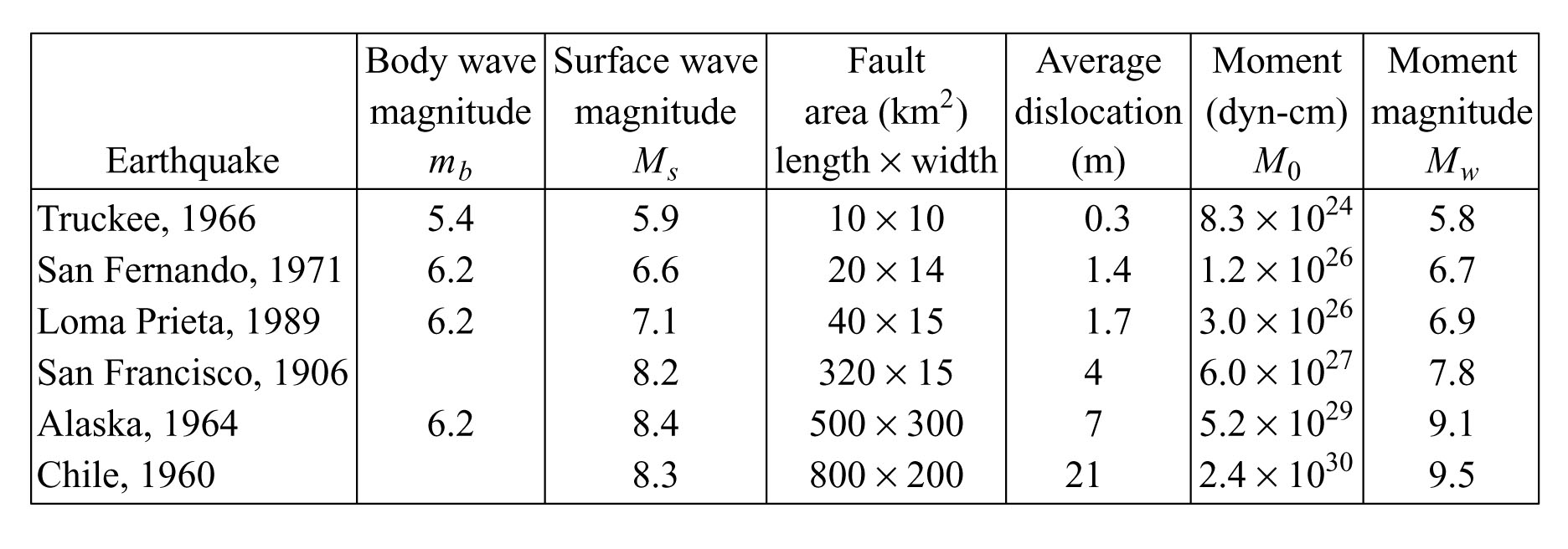 Magnitudes saturate:
No matter how big the earthquake
mb never exceeds ~6.4
Ms never exceeds ~8.4
However:
Mw is defined from the moment so it never saturates
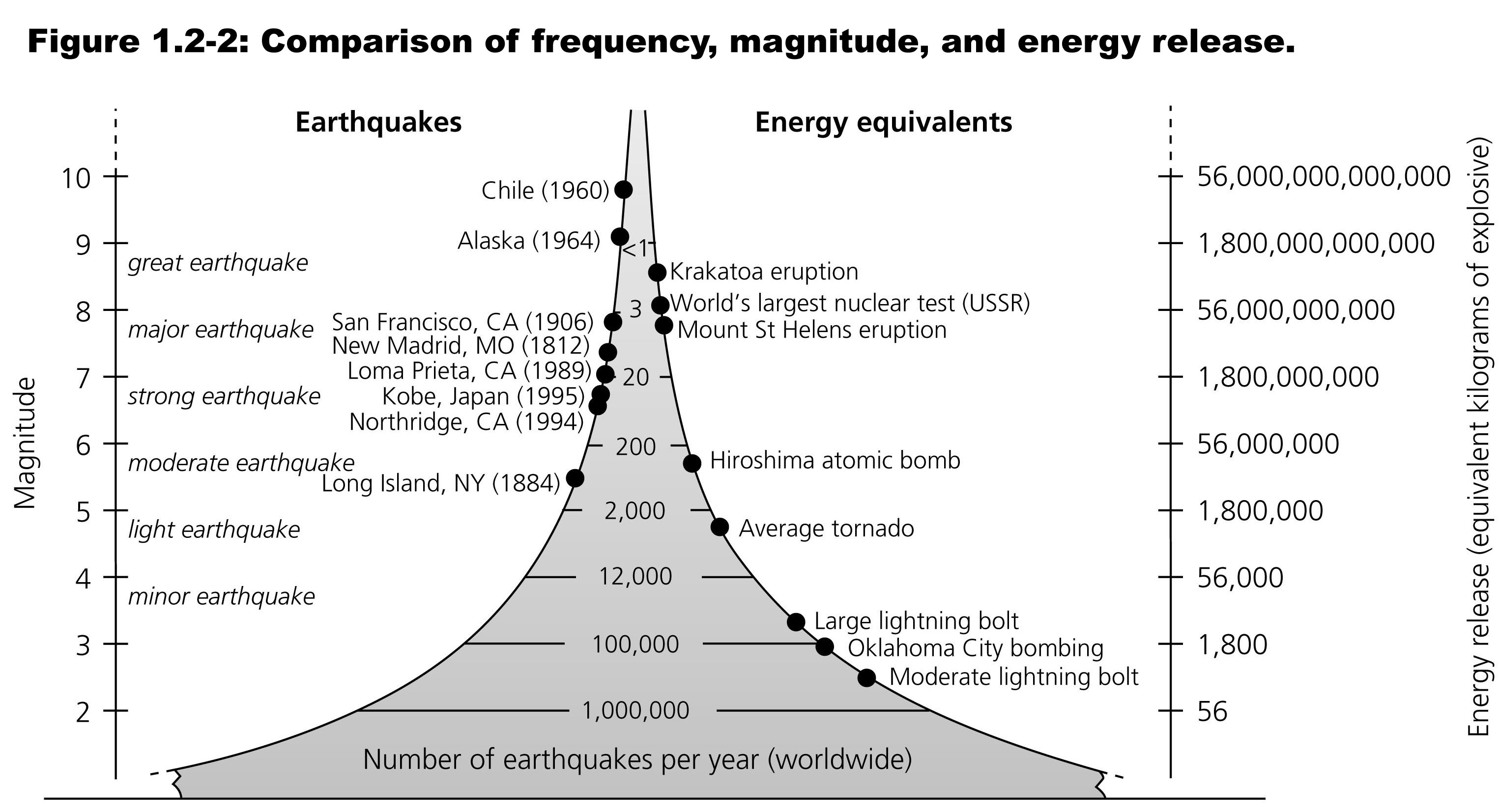 Earthquakes of a given magnitude are ~10 times less frequent than those one magnitude smaller.  

An M7 earthquake occurs approximately monthly, and an earthquake of M> 6 about every three days.
[Speaker Notes: 1906 SF – 4 m of slip on 450-km long fault  3 x 10**16 Joules of elastic energy – equivalent to a 7 Megaton bomb (Hiroshima was 0.012 Mt)
1960 Chile – 21 m of slip on a 800 km long fault  10**19 J of elastic energy (more than a 2000 Mt bomb – larger than all nuclear bombs ever exploded – largest was a Soviet atmospheric test of 58 Mt)]